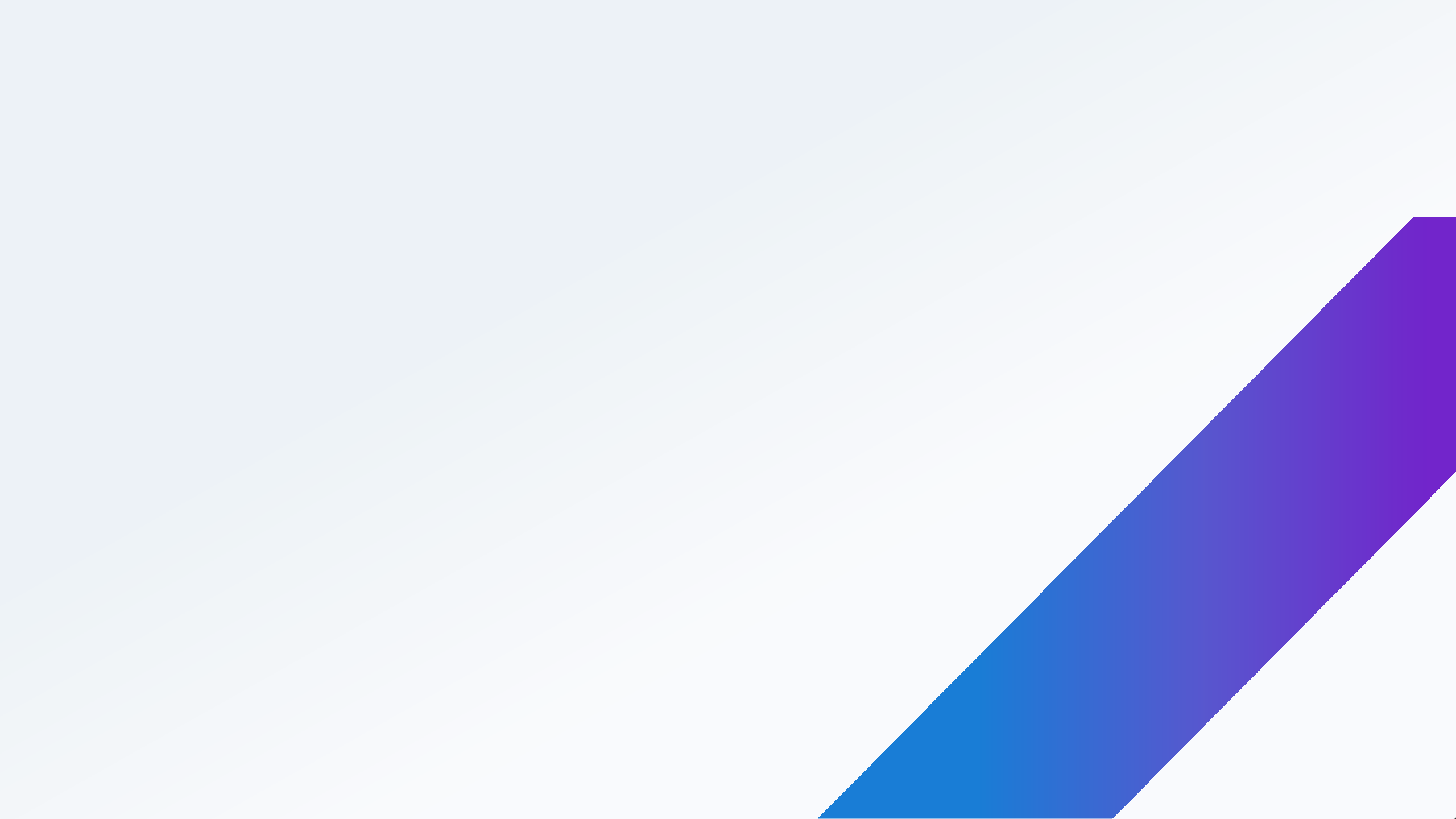 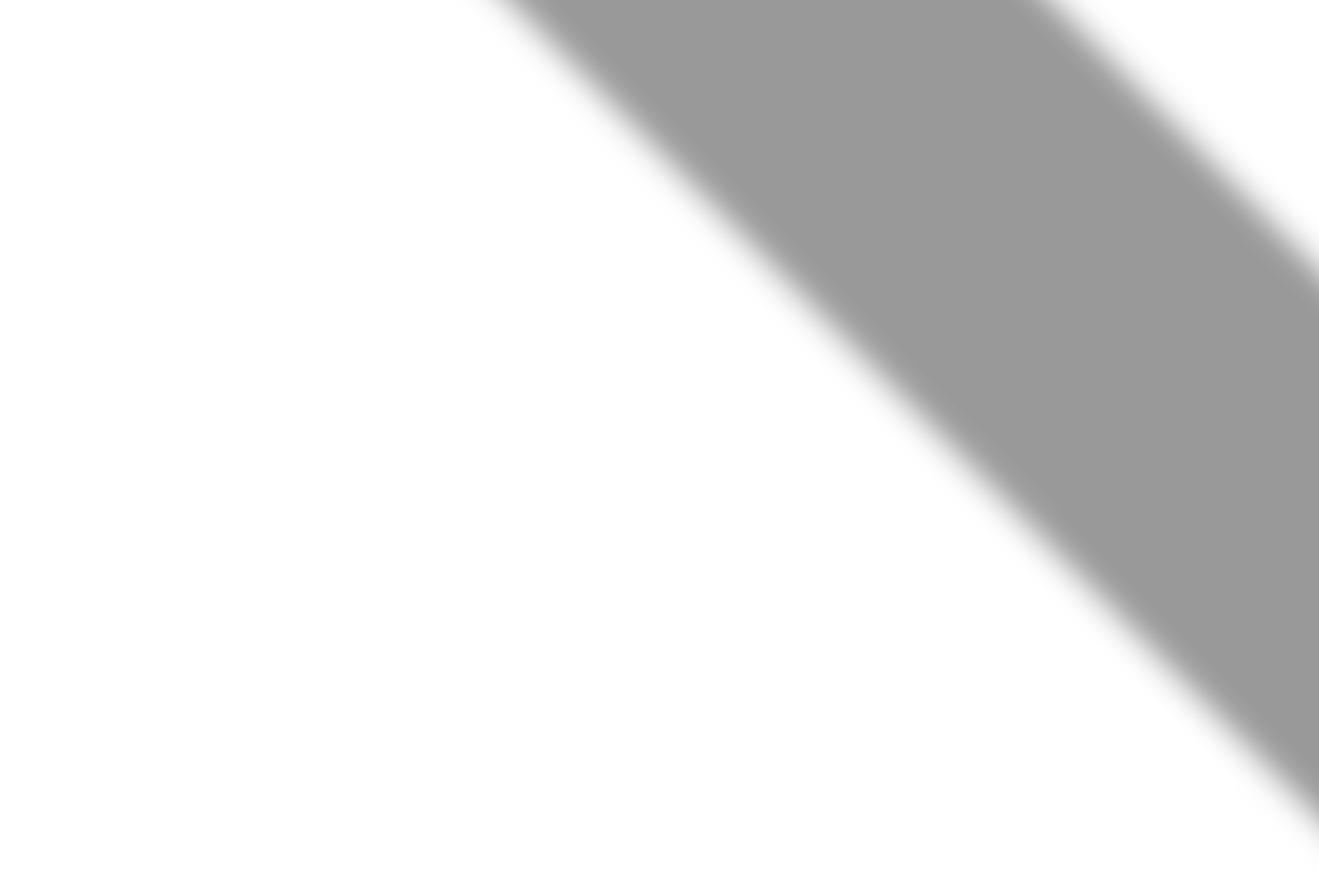 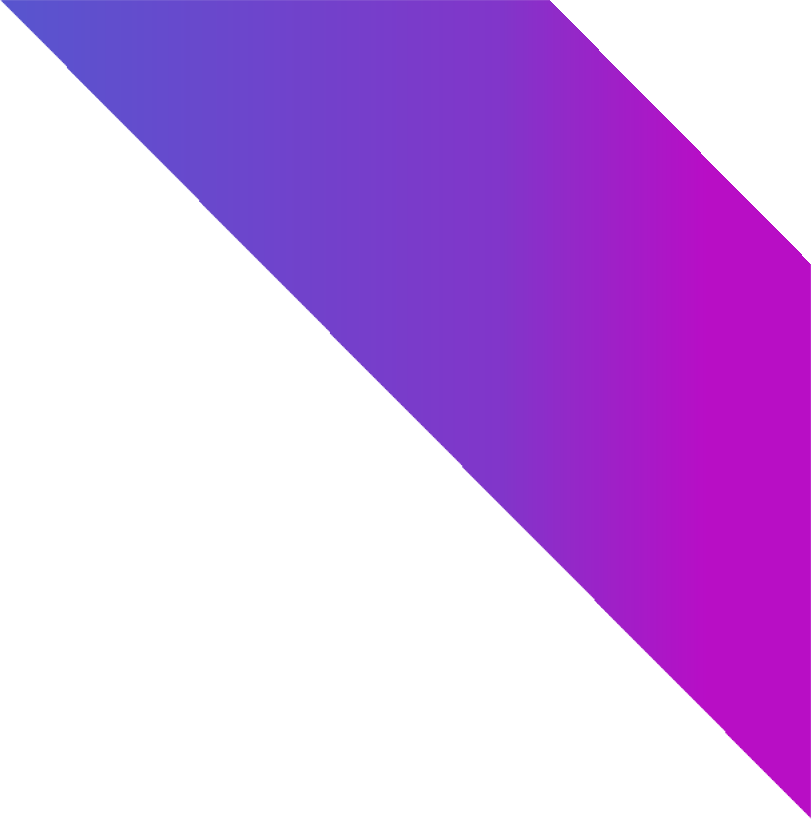 Приоритетные направления развития образования обучающихся с ограниченными возможностями здоровья, с инвалидностью
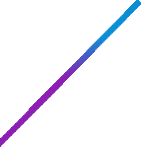 М.В. Мясникова,
главный консультант департамента общего образования Министерства просвещения и воспитания Ульяновской области
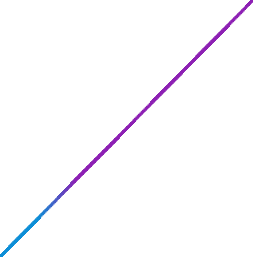 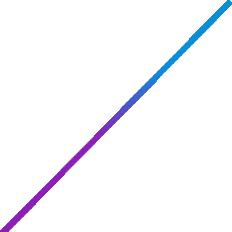 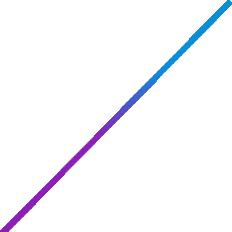 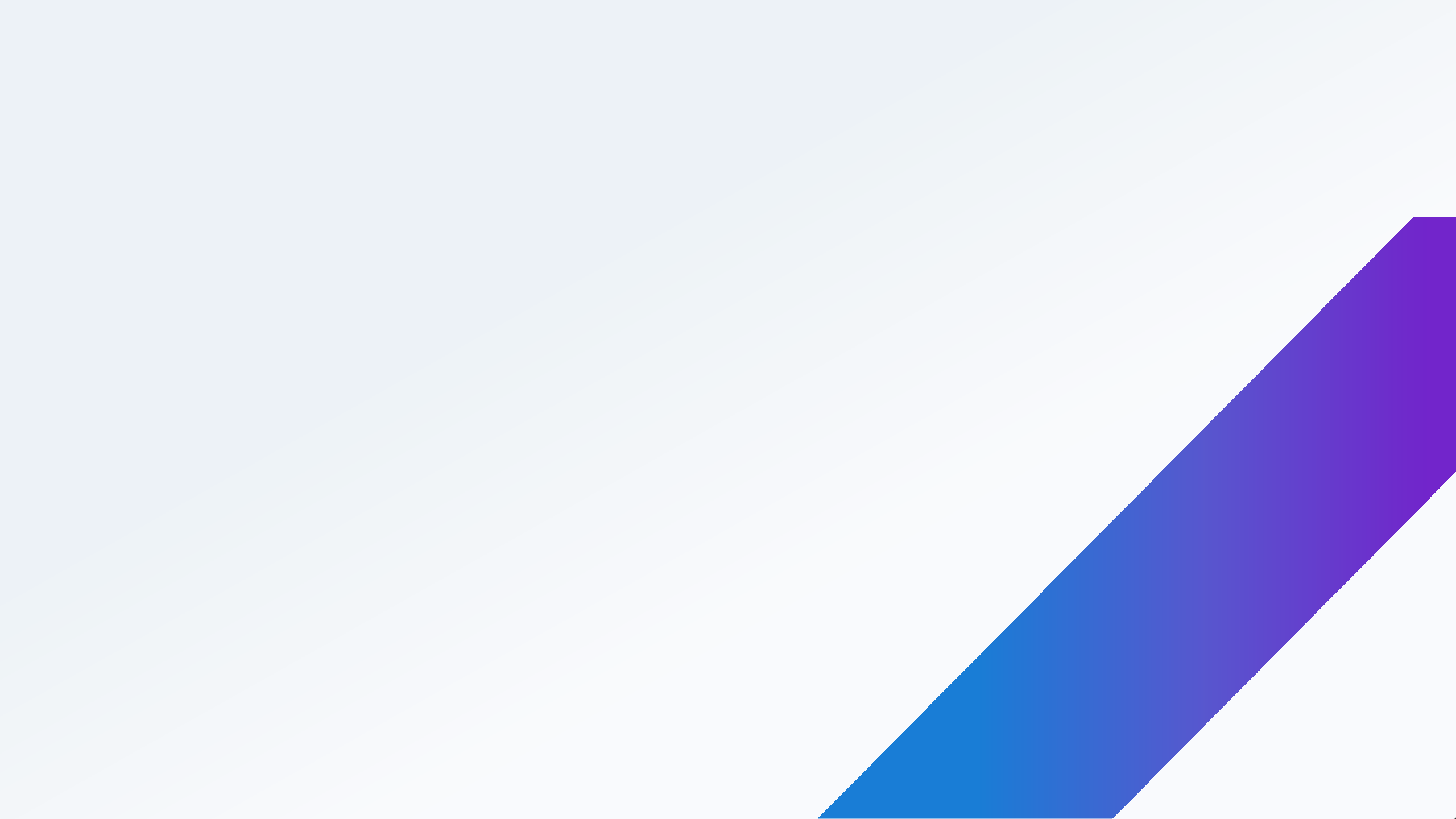 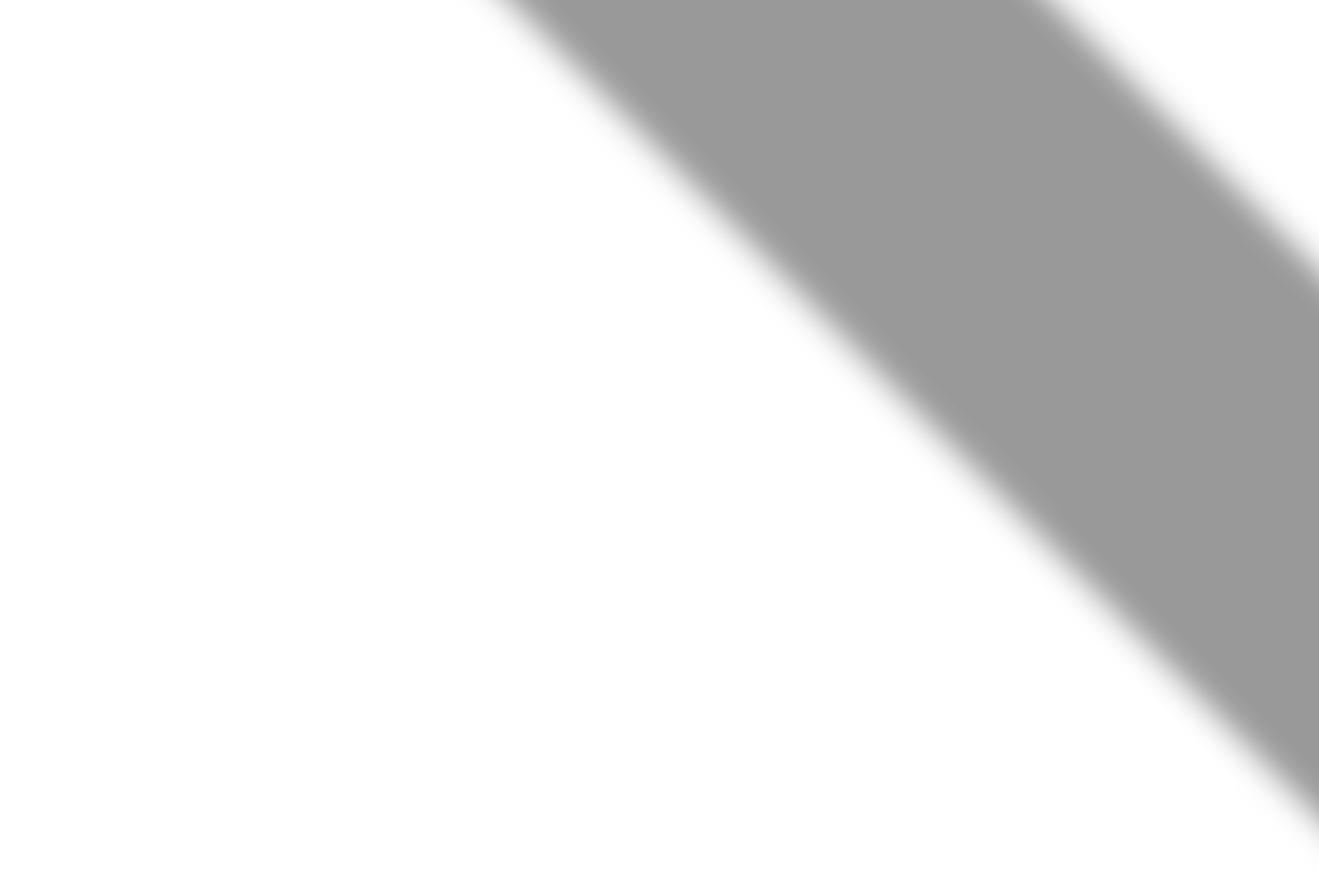 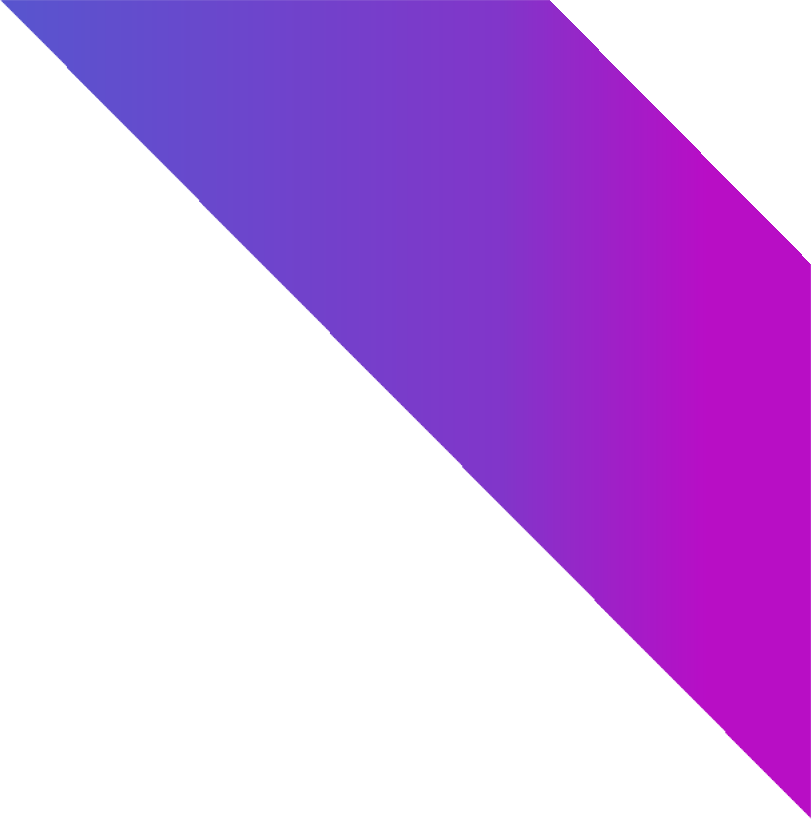 Межведомственный комплексный план по развитию инклюзивного общего и дополнительного образования, детского отдыха на долгосрочный период (до 2030 года) на территории Ульяновской области (утвержден Правительством Ульяновской области(от 28.03.2023 № 52-ПЛ), согласован с ВОРДИ)
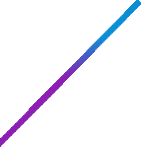 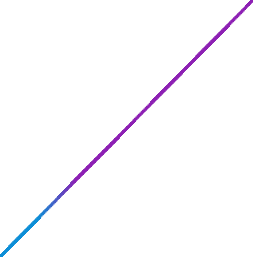 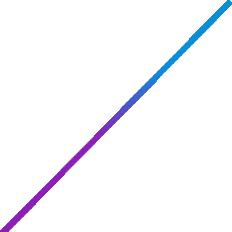 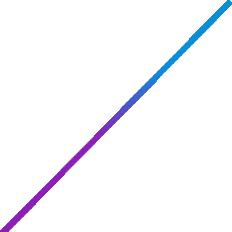 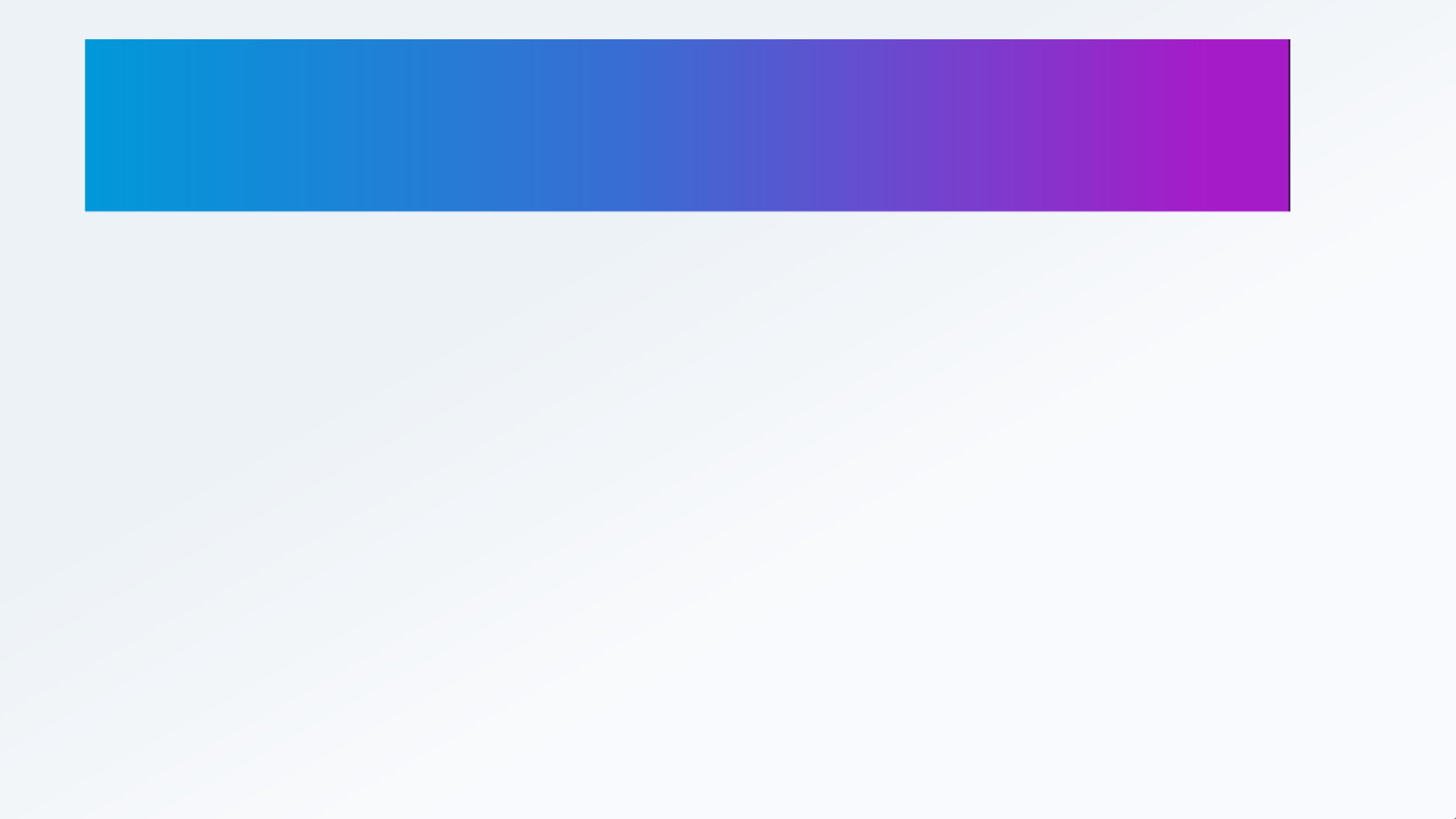 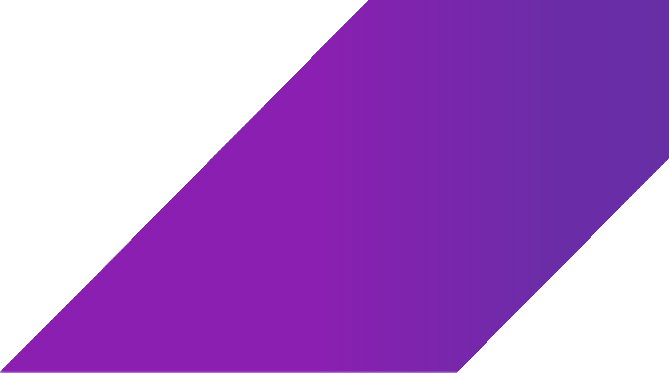 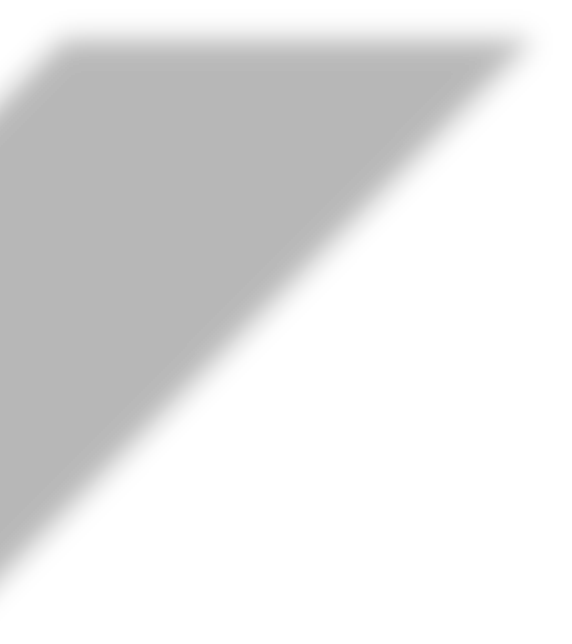 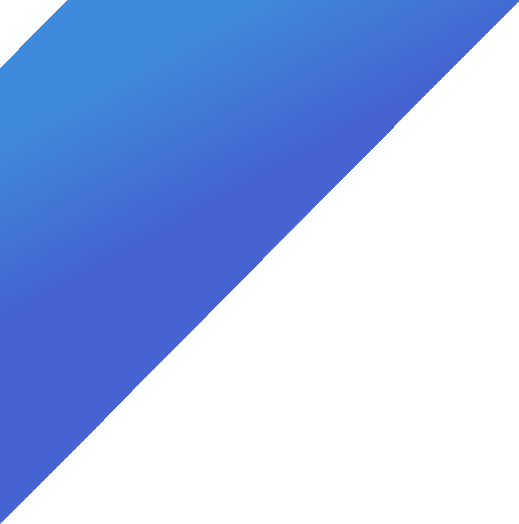 1. Совершенствование деятельности ППМС центров, психолого-медико-педагогических комиссий и психолого-педагогических консилиумов
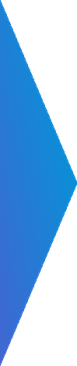 2022-2023 уч.г.
6925
обучающихся с ОВЗ
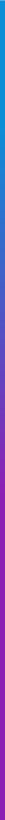 313
13
отдельных 
общеобразовательных организаций
инклюзивных общеобразовательных организаций
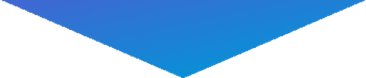 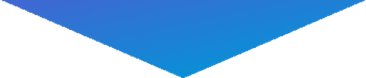 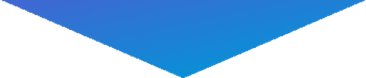 2010
4915
чел.
чел.
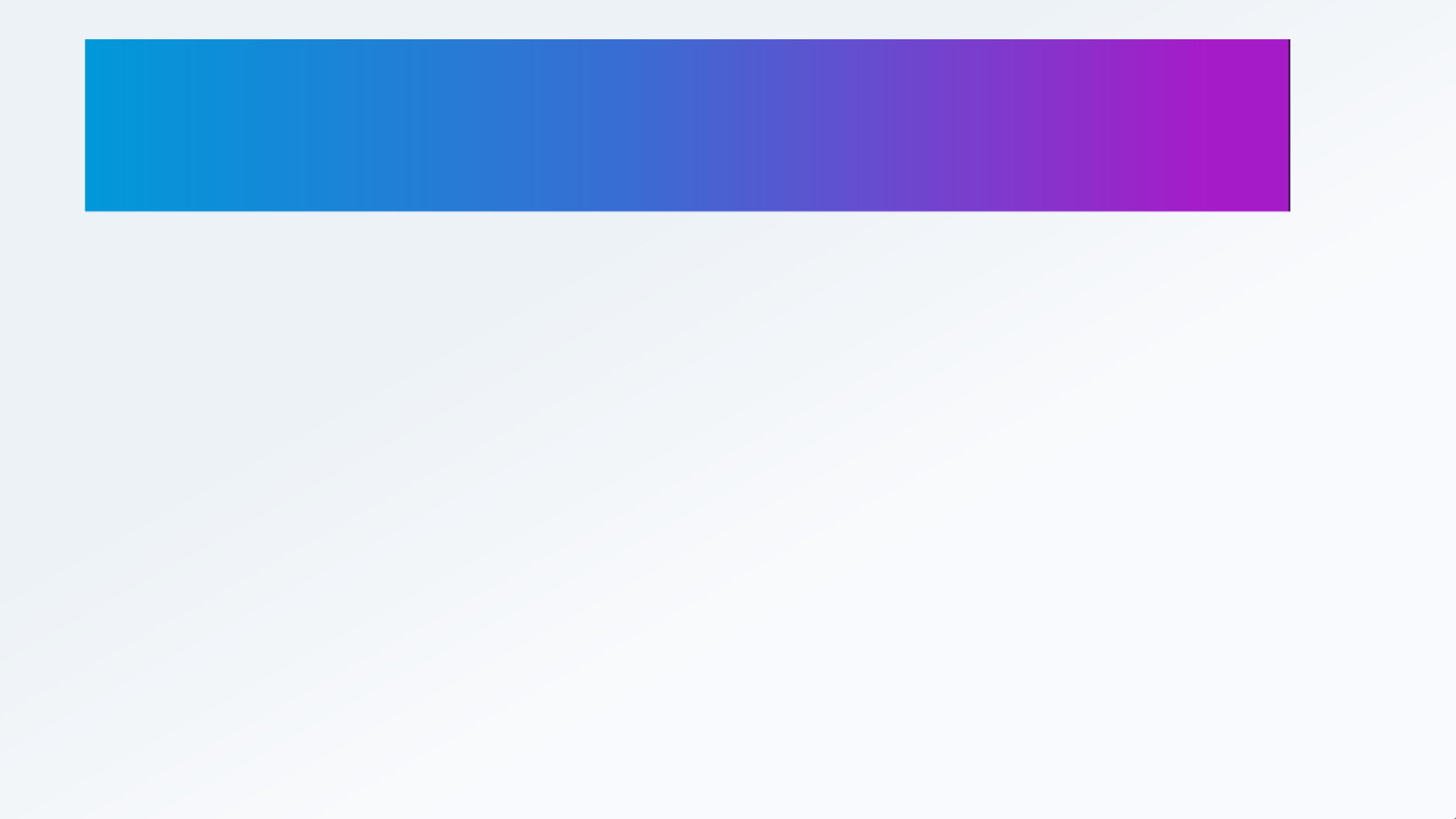 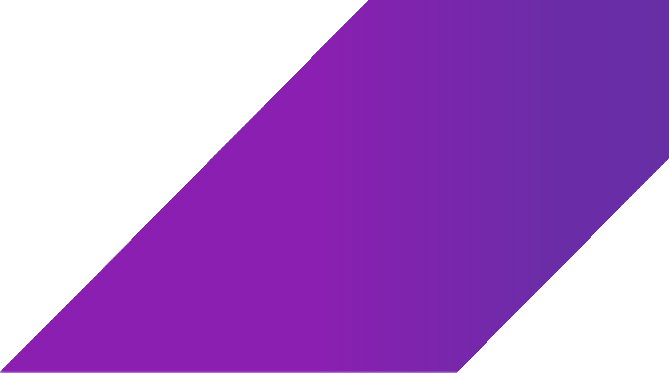 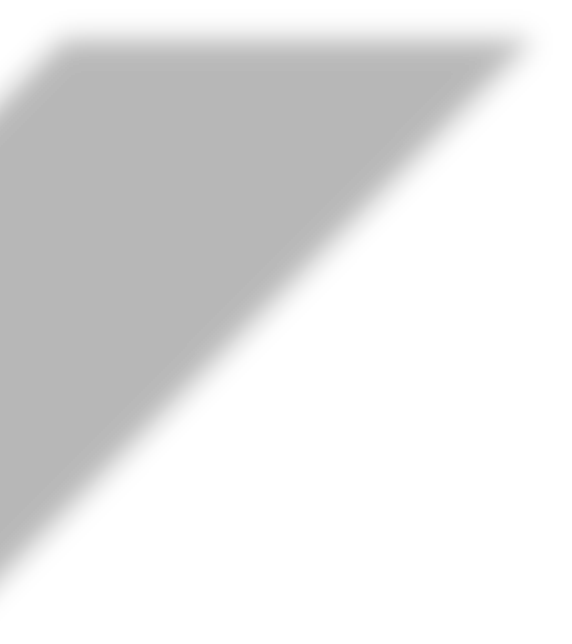 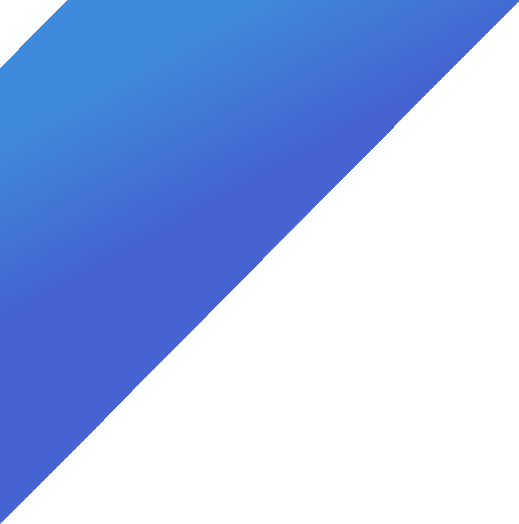 Психолого-медико-педагогические комиссии
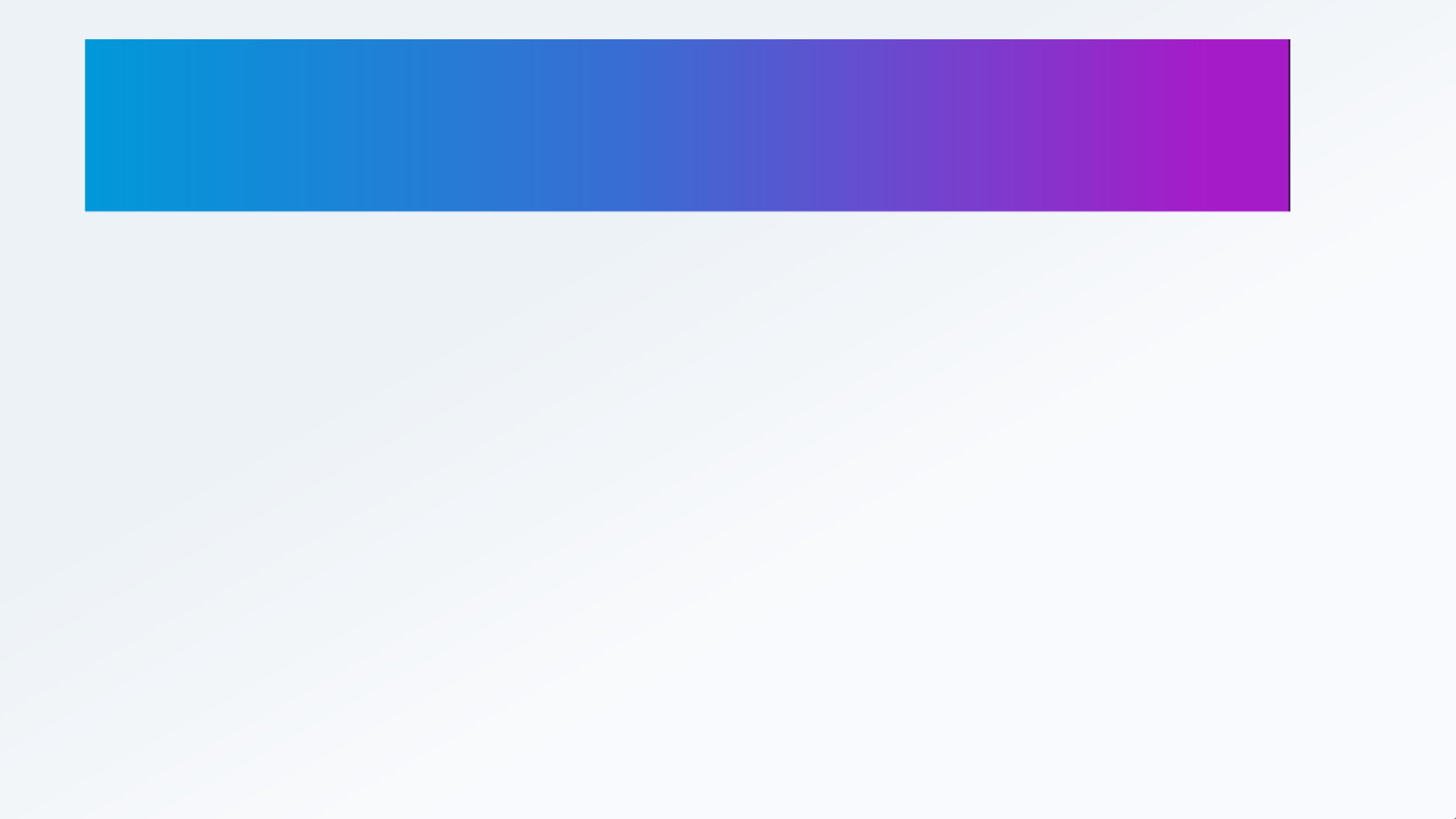 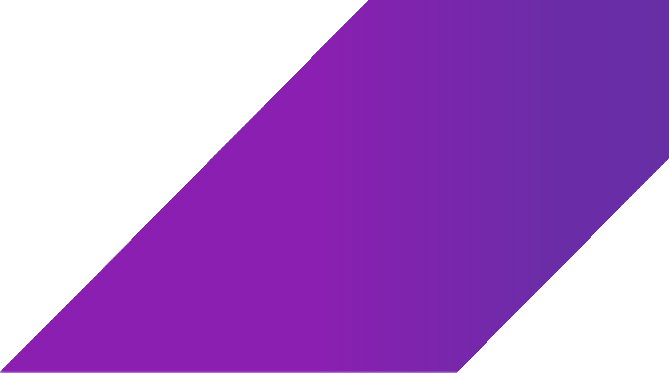 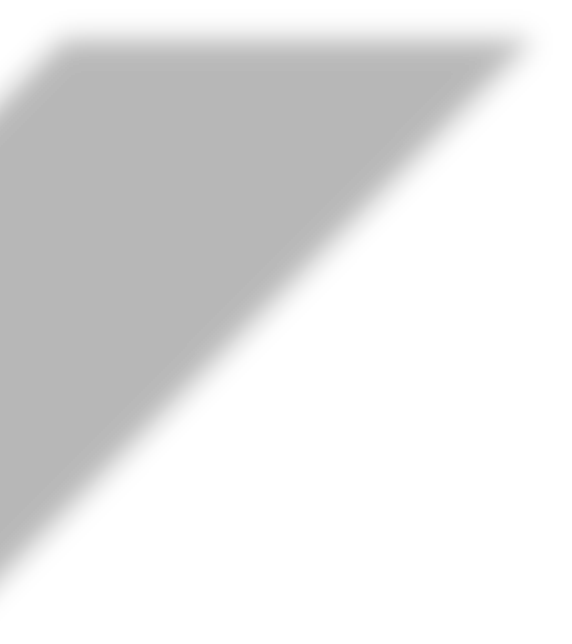 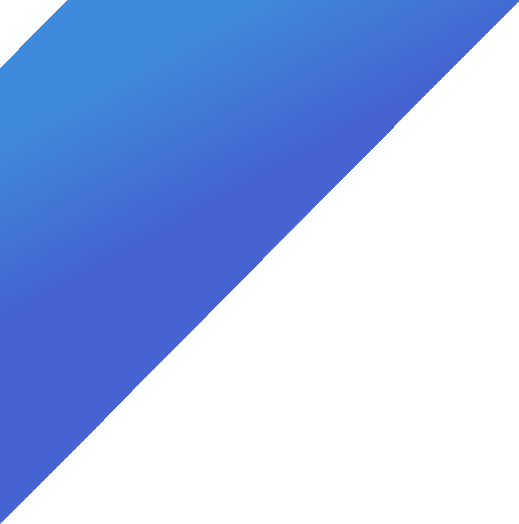 Коррекционно-развивающая помощь детям 
в центрах ППМС за 2022-2023 уч. г.
1108 детей
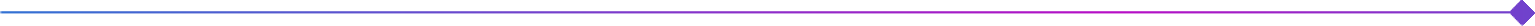 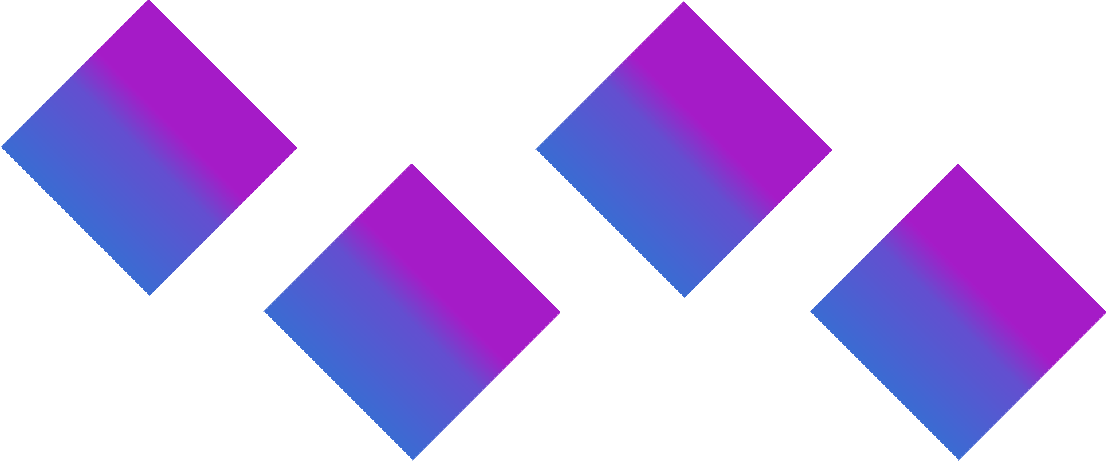 Центр патологии
 речи -
550 детей
Центр «Росток» -
 210 детей
Центр «Доверие» -
240 детей
Центр «Развитие» - 108 детей
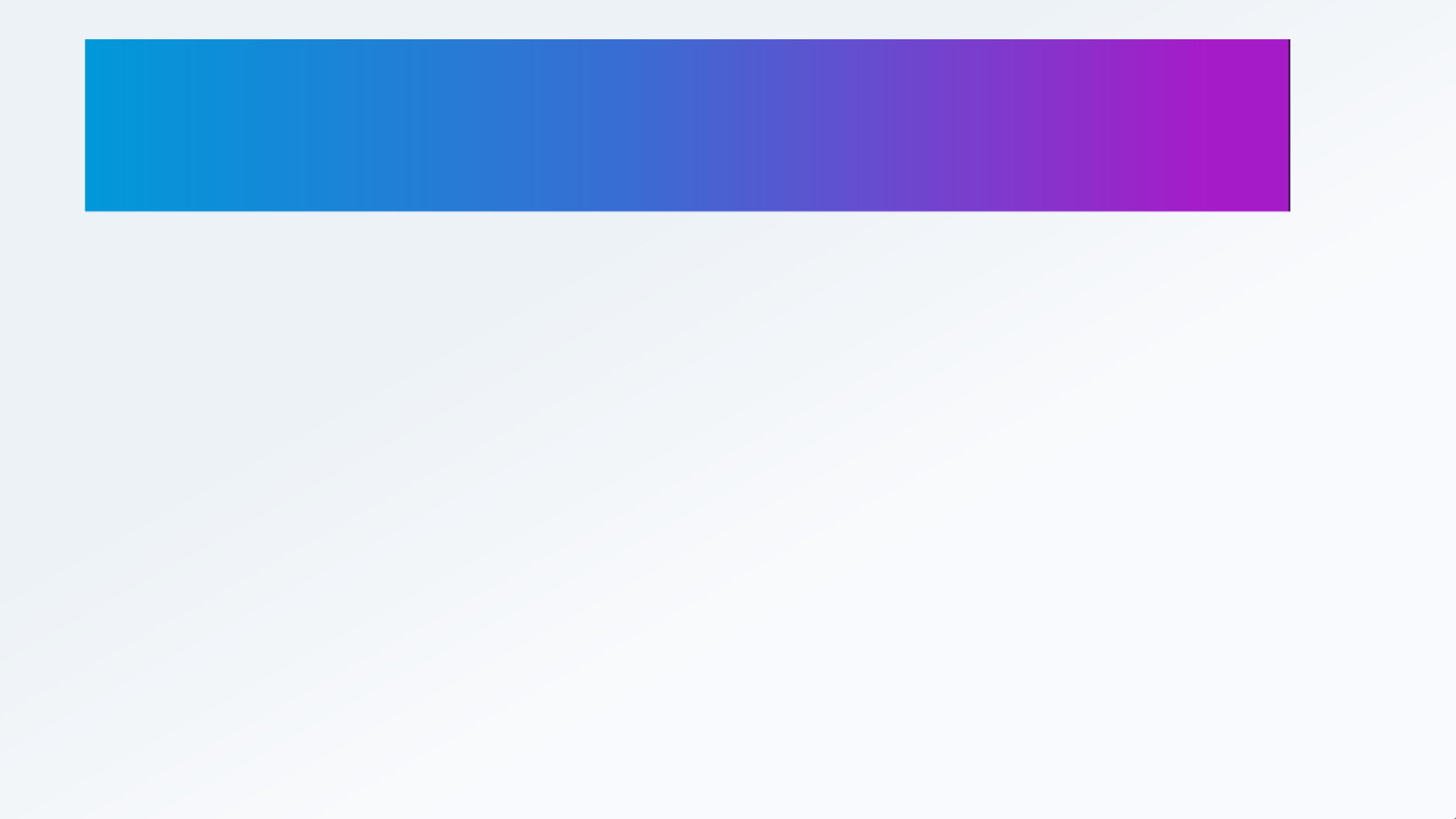 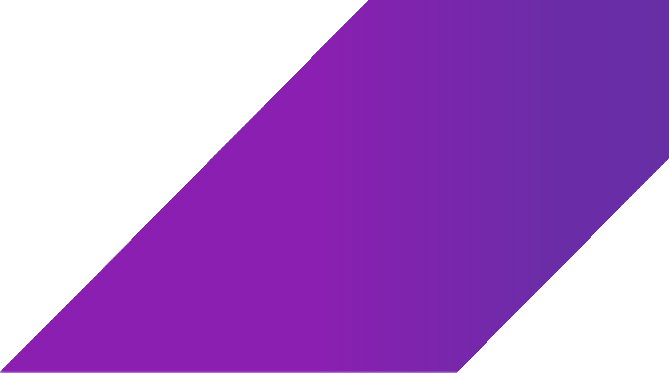 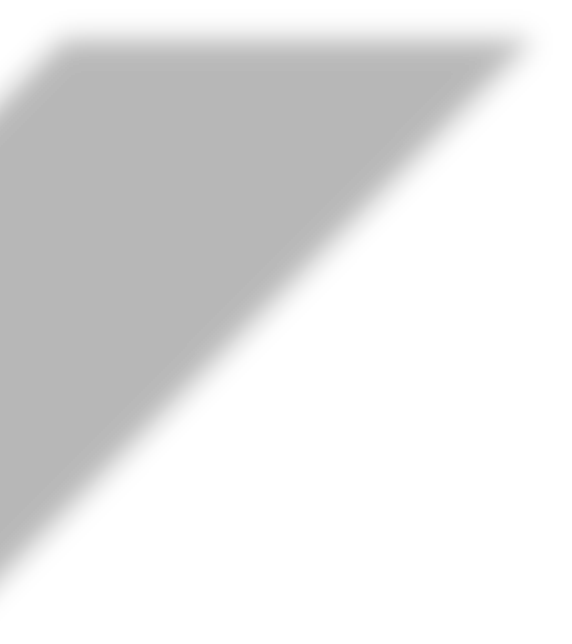 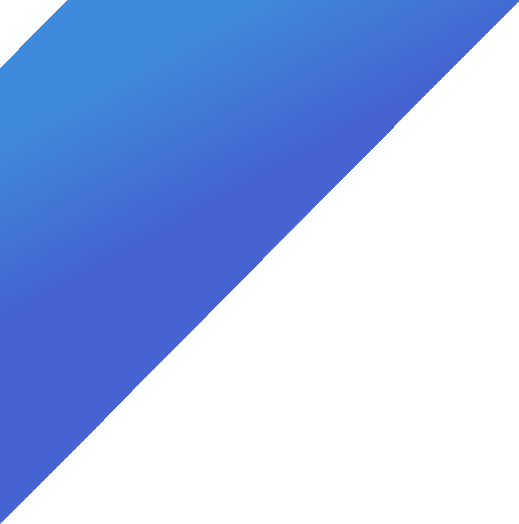 Региональный центр инклюзивного образования
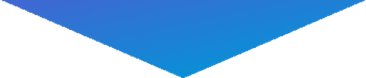 СЛУЖБЫ
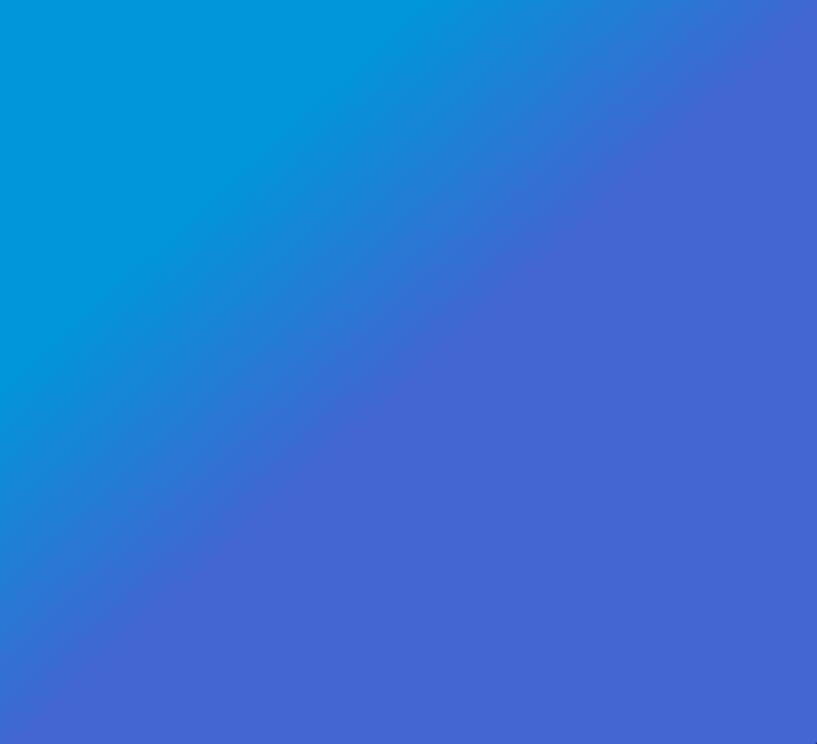 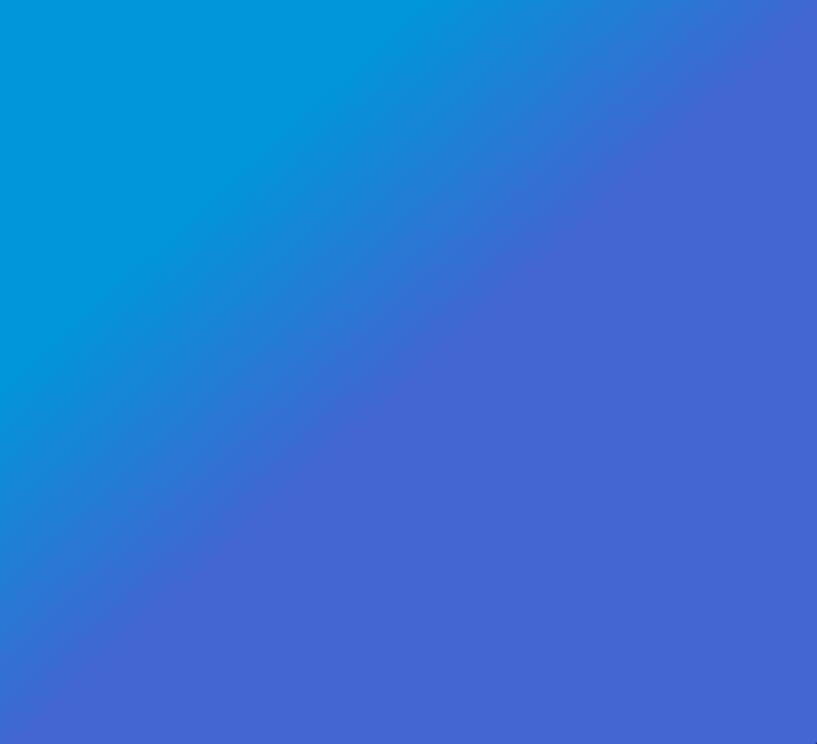 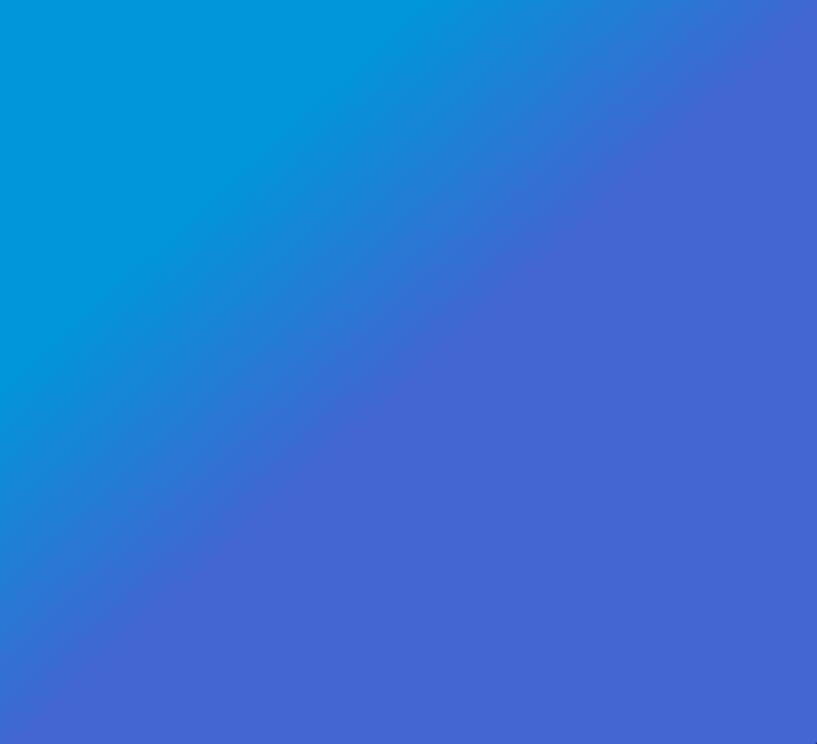 Психолого-педагогического сопровождения детей с ОВЗ и инвалидностью
Информационно-аналитическая
Методическая
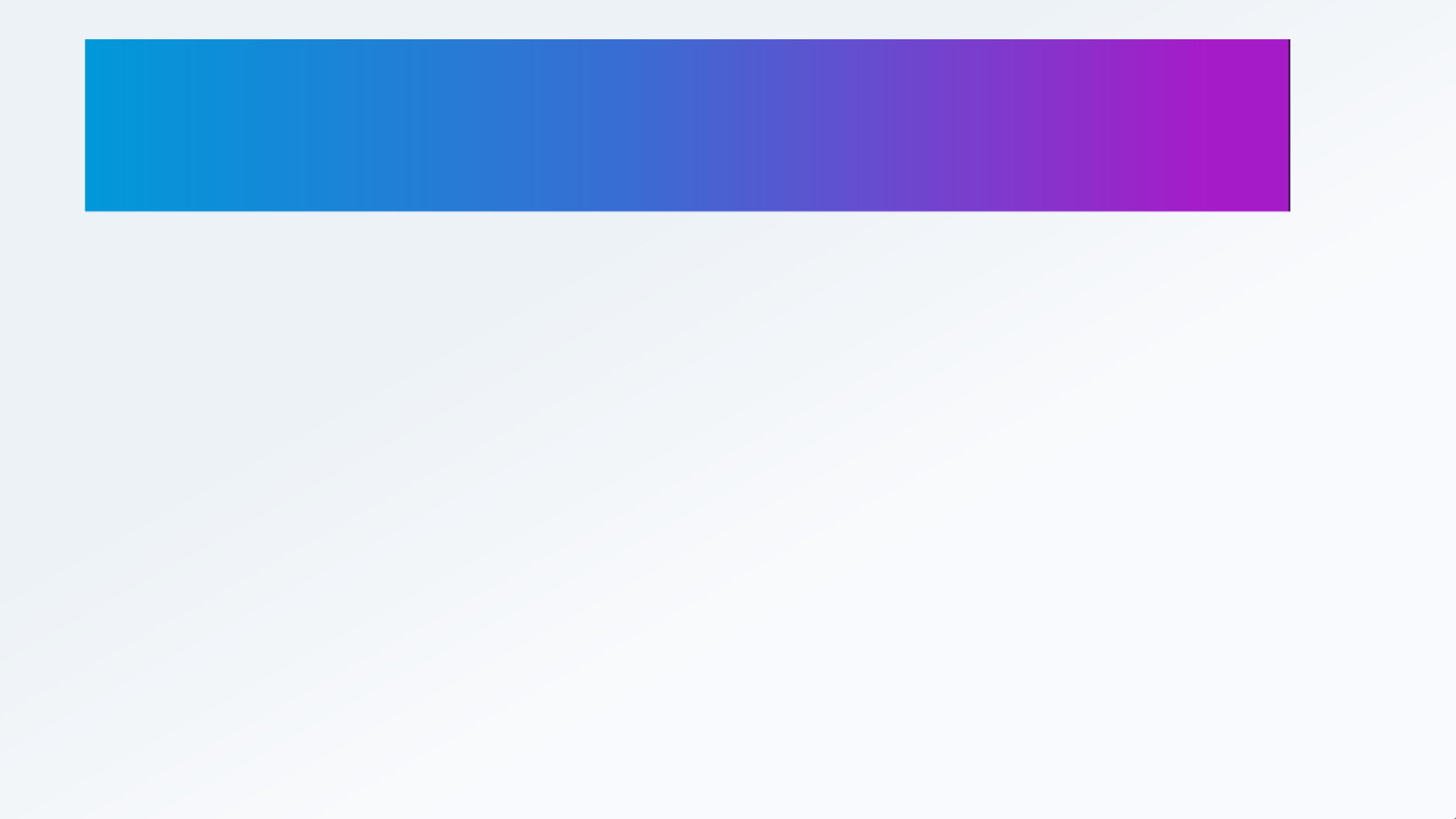 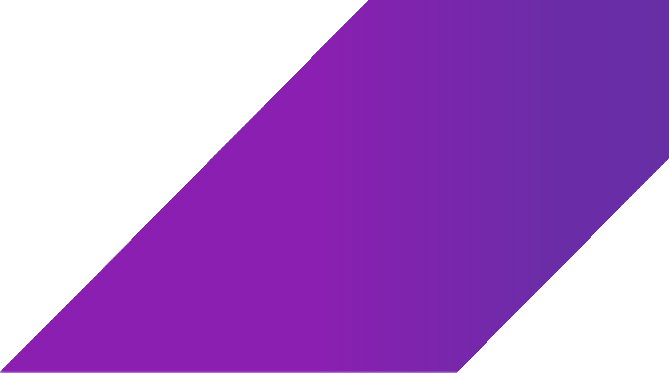 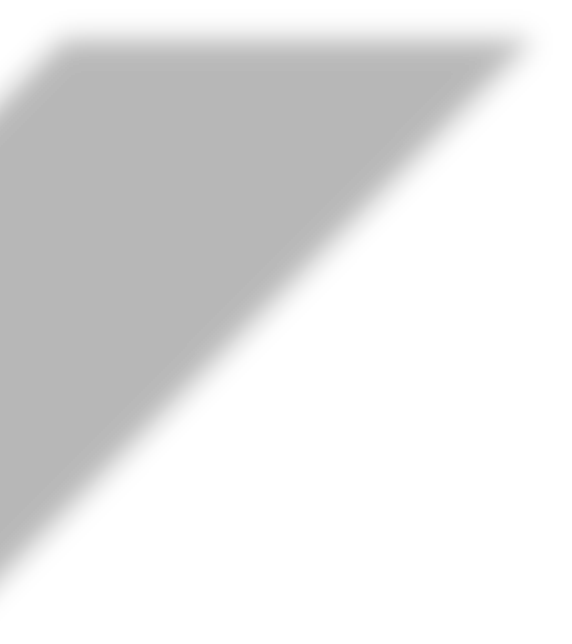 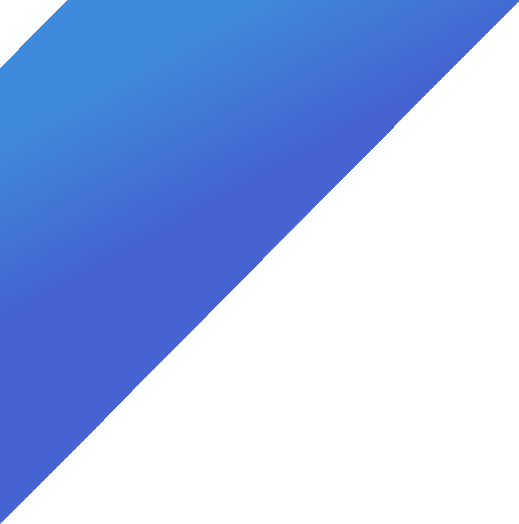 2. Обновление содержания и организации образовательного процесса
Федеральная адаптированная основная общеобразовательная программа обучающихся с умственной отсталостью (интеллектуальными нарушениями) (приказ Минпросвещения России от 24.11.2022 г. № 1026, зарегистрировано в Минюсте РФ 30 декабря 2022 г., регистрационный № 71930)
Федеральная адаптированная образовательная программа основного общего образования для обучающихся с ограниченными возможностями здоровья (приказ Министерства просвещения РФ от 24 ноября 2022 г. № 1025, зарегистрировано в Минюсте РФ 21 марта 2023 г., регистрационный № 72653)
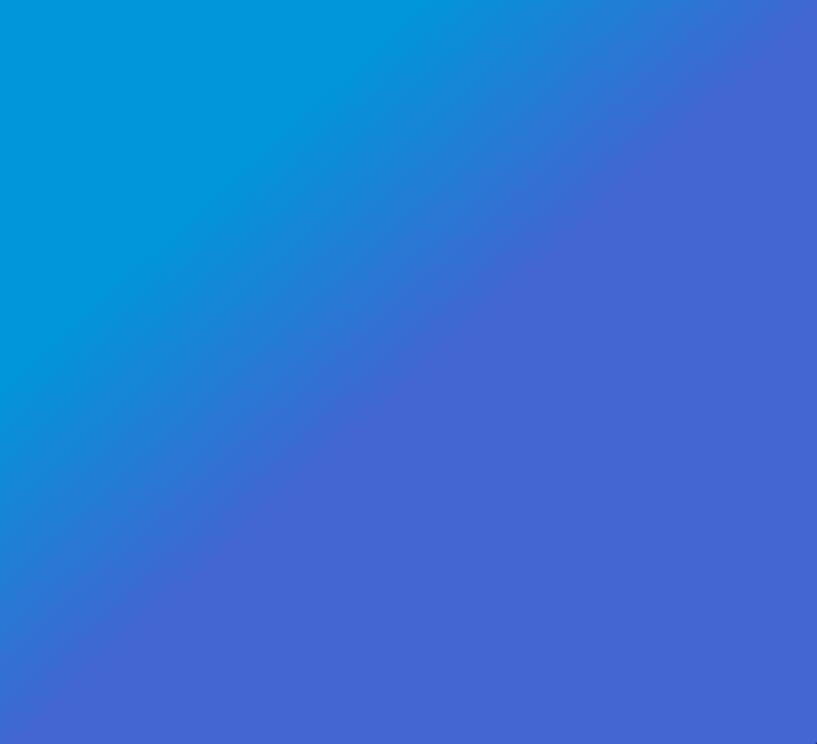 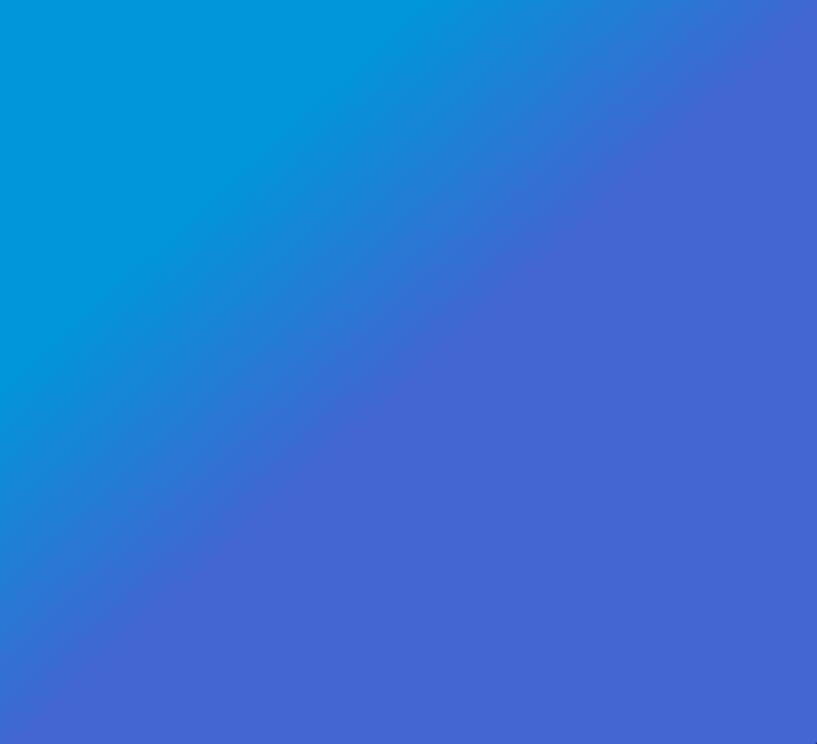 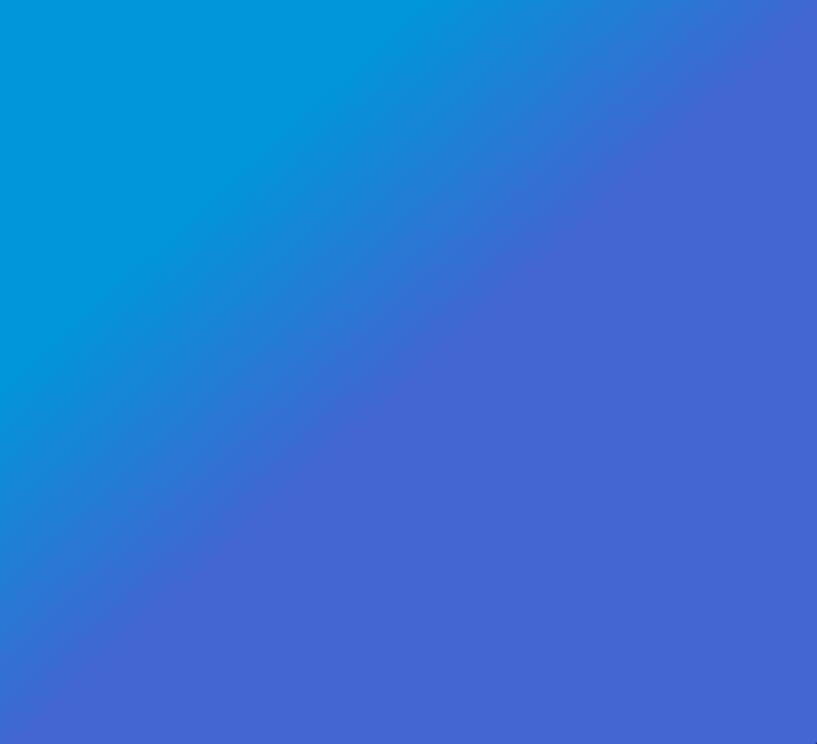 Федеральная адаптированная образовательная программа начального общего образования для обучающихся с ограниченными возможностями здоровья (приказ Минпросвещения России от 24.11.2022 г. № 1023 зарегистрировано в Минюсте РФ 21 марта 2023 г., регистрационный № 72654)
федеральный учебный план
 федеральный календарный учебный график
федеральные рабочие программы учебных предметов, курсов, дисциплин (модулей), иных компонентов
федеральная рабочая программа воспитания
 федеральный календарный план воспитательной работы
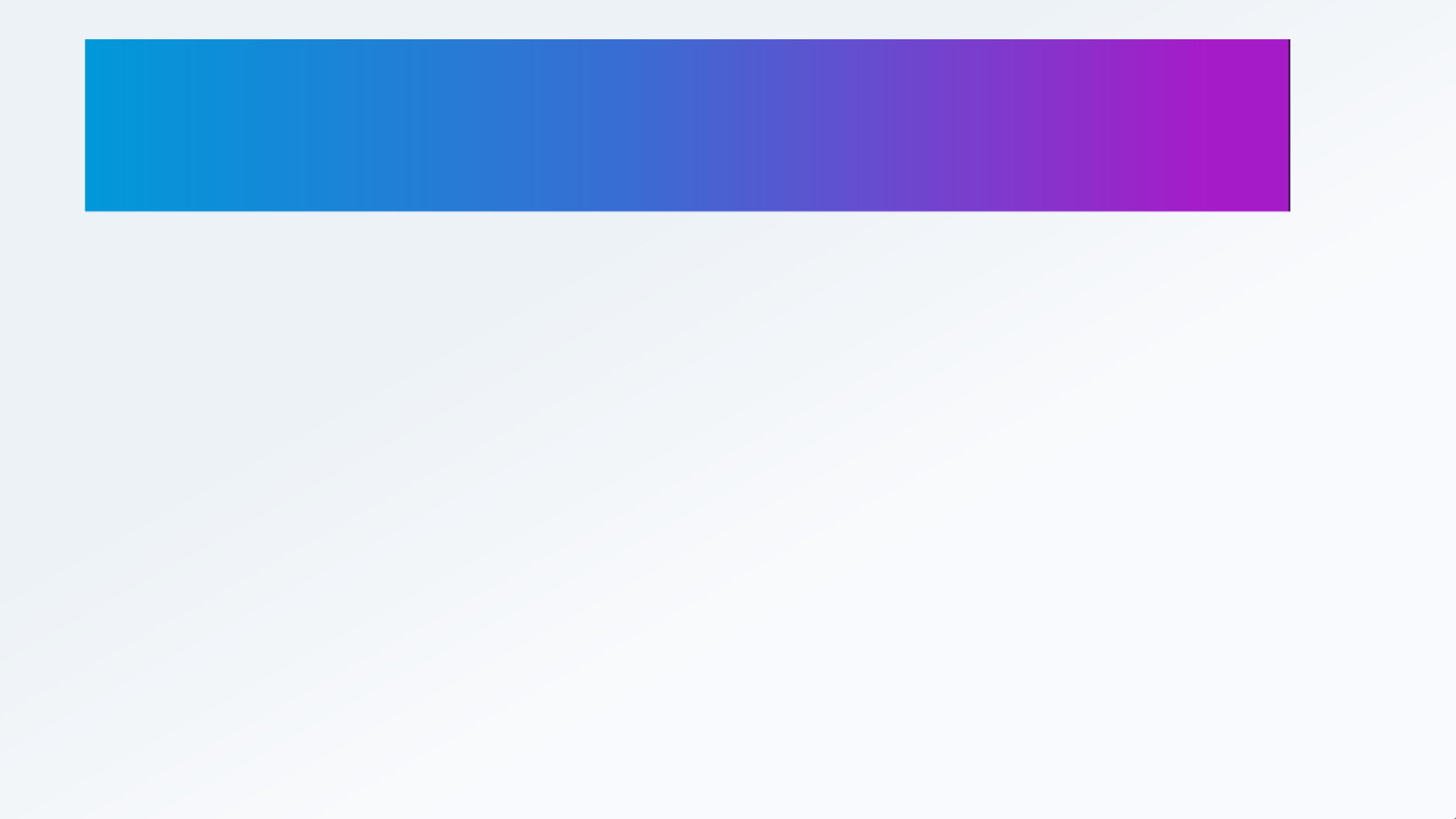 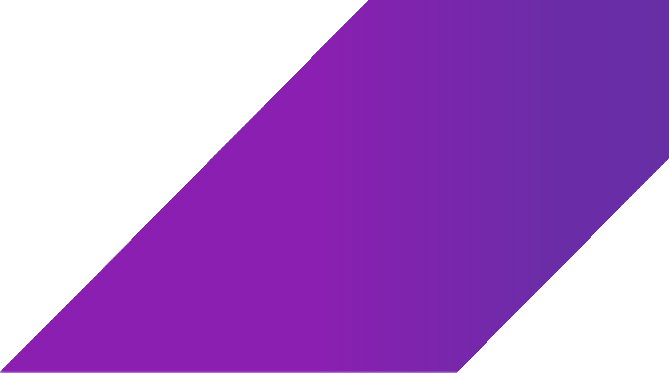 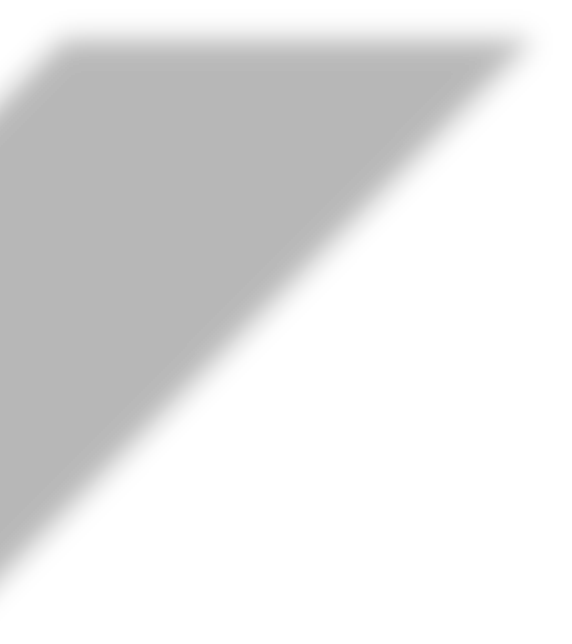 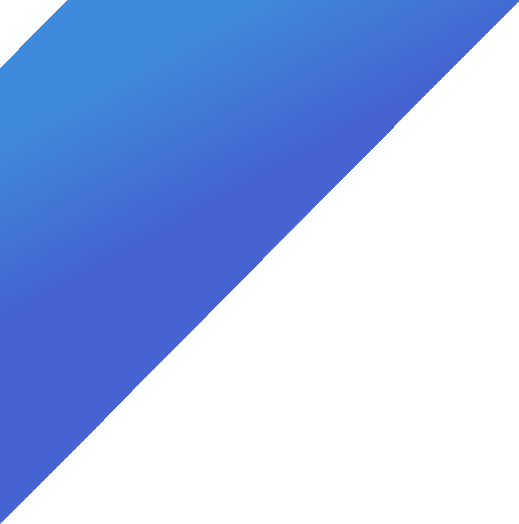 Государственная программа Российской Федерации «Развитие образования»
2022 г.
6 школ, в том числе школа-интернат № 26
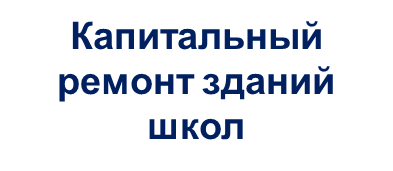 2024- 2026 г. г.
106 школ, в том числе 9 коррекционных школ
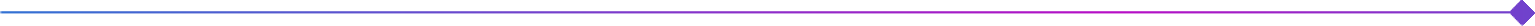 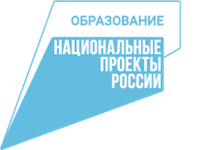 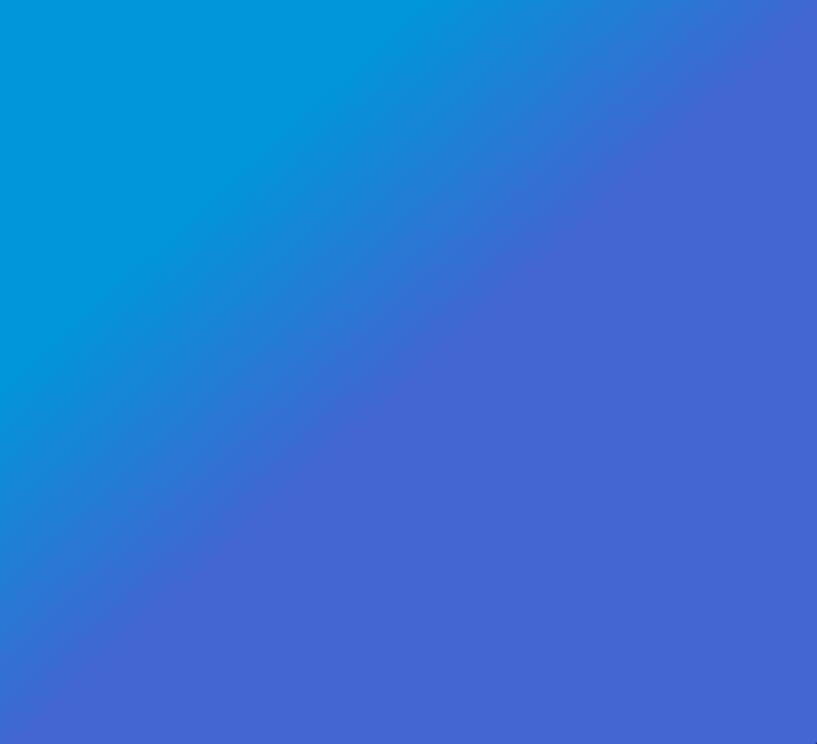 Нацпроект «Доброшкола»
объем средств -  
147,9 млн. рублей
2 школы
2020 г.
2 школы
9 школ
2021 г.
2 школы
2022 г.
3 школы
2023 г.
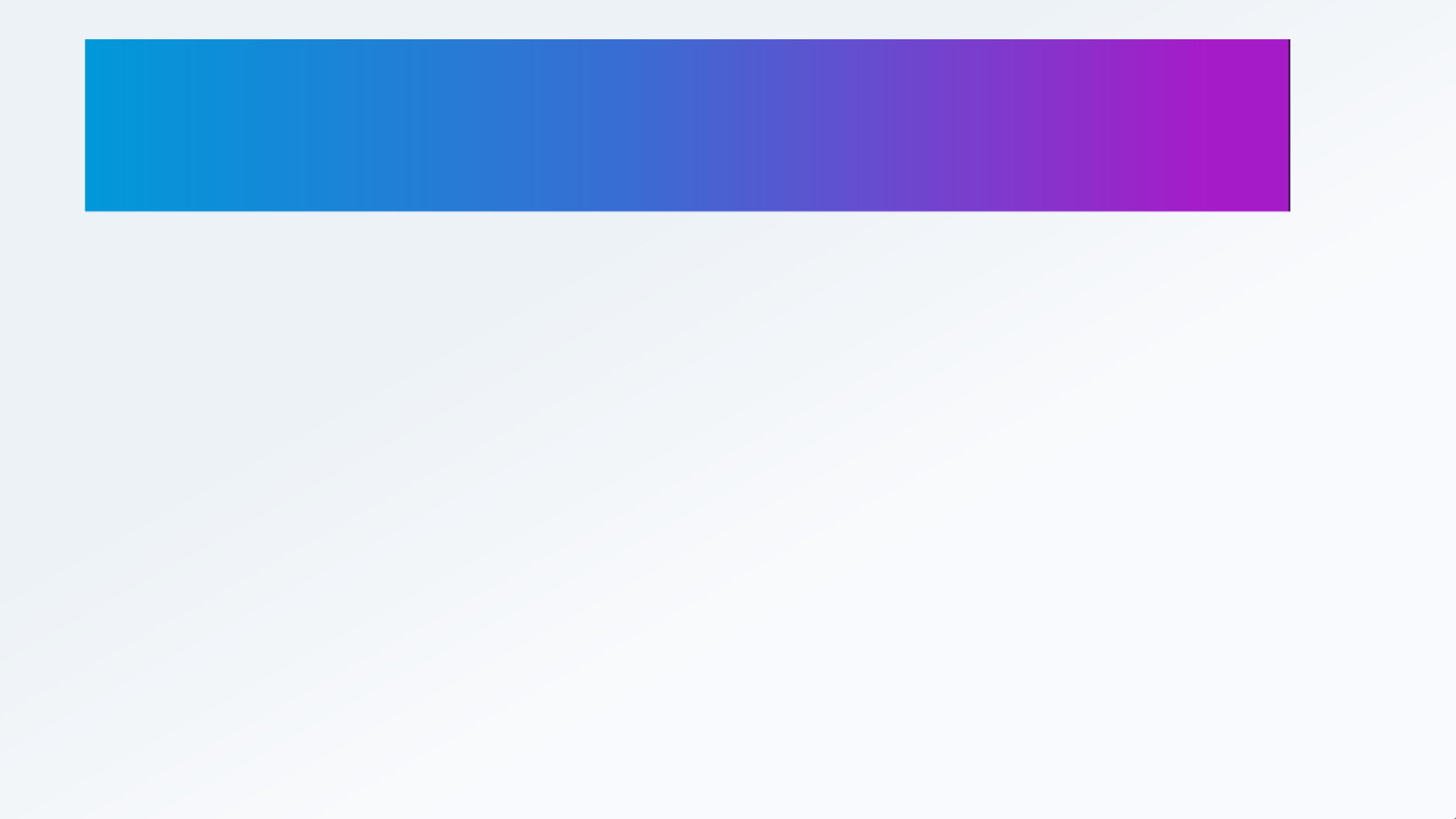 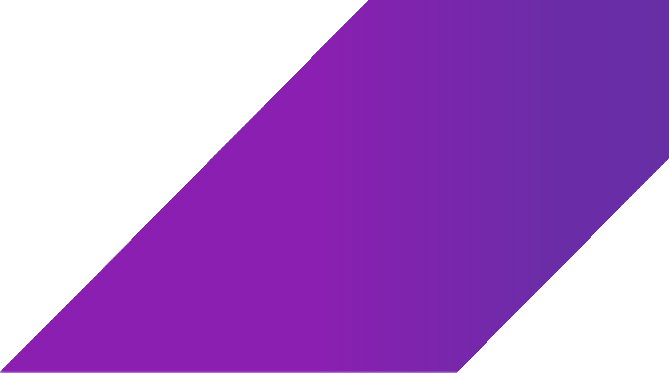 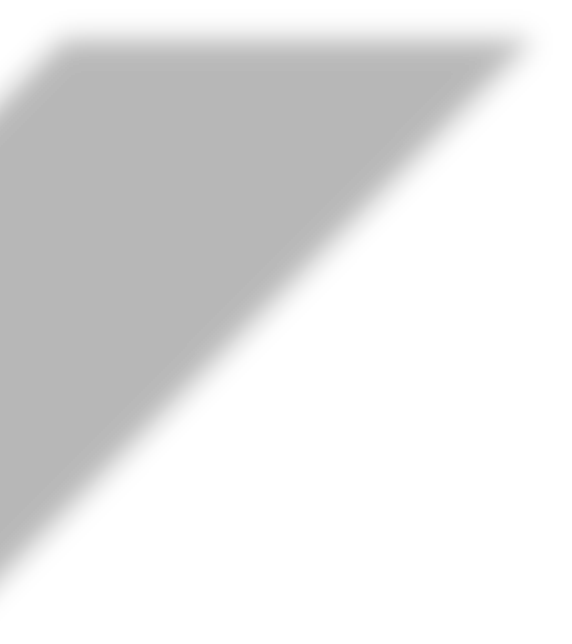 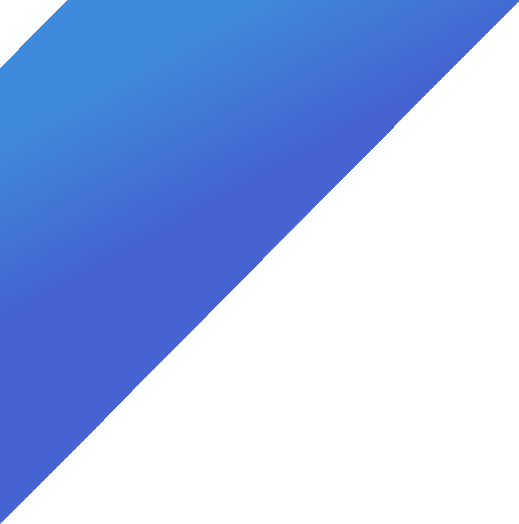 Региональные ресурсные центры
предоставили коррекционно-развивающую и логопедическую помощь:
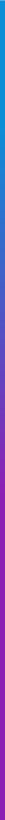 по комплексному сопровождению детей
с расстройствами аутистического спектра
с нарушениями опорно-двигательного аппарата
с интеллектуальными нарушениями
с тяжёлыми нарушениями речи
с нарушениями слуха
с нарушениями зрения
с задержкой психического развития
1 полугодие 2023 – 260 чел.
2022 – 453 чел.
2021 – 465 чел.
2020 - 361 чел.
провели консультации:
1 полугодие 2023 – 797 ед.
2022 – 1449 ед. 
2021 – 1414 ед.
2020 - 1231 ед.
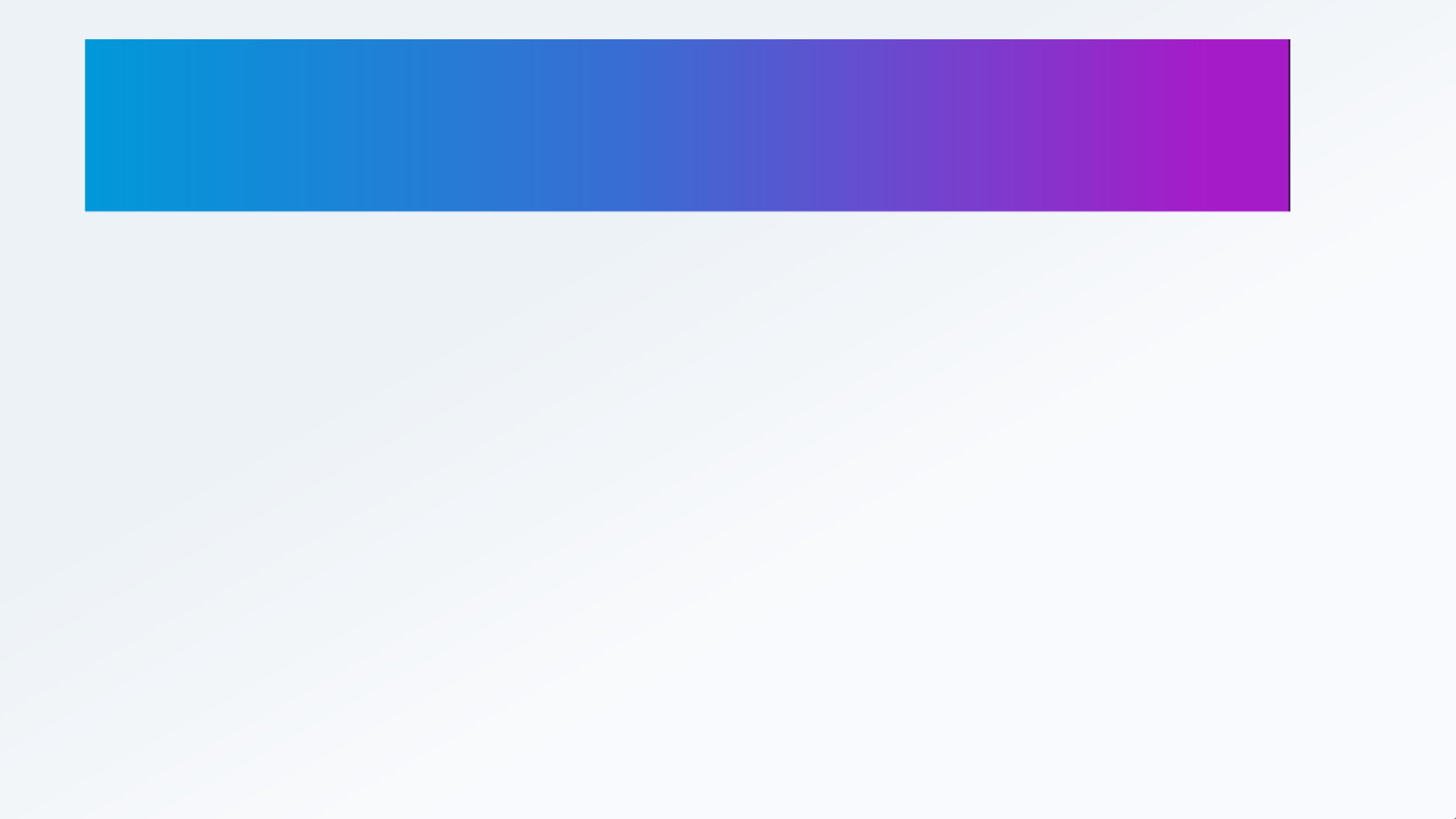 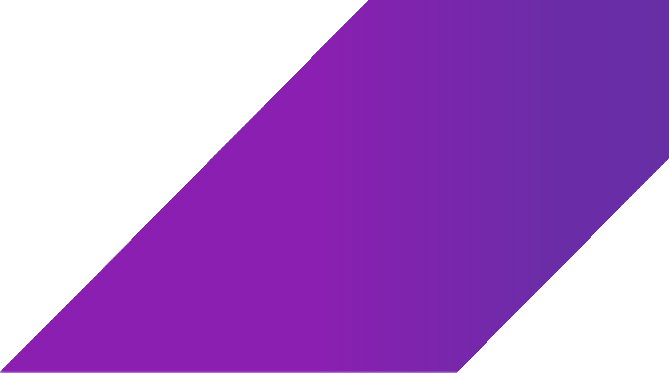 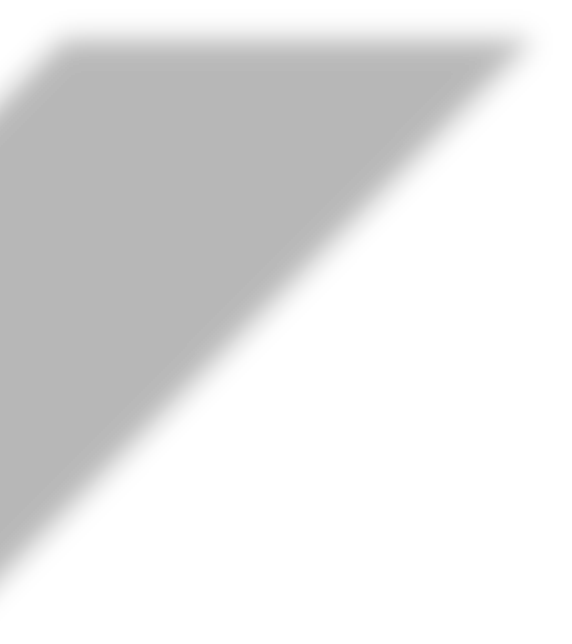 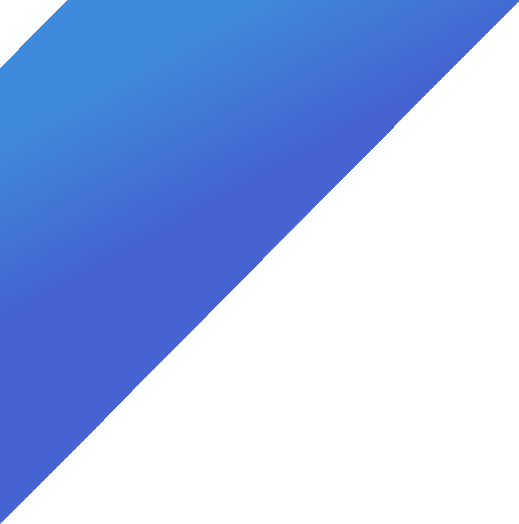 Проект госпитальных школ «УчимЗнаем – Заботливая школа»
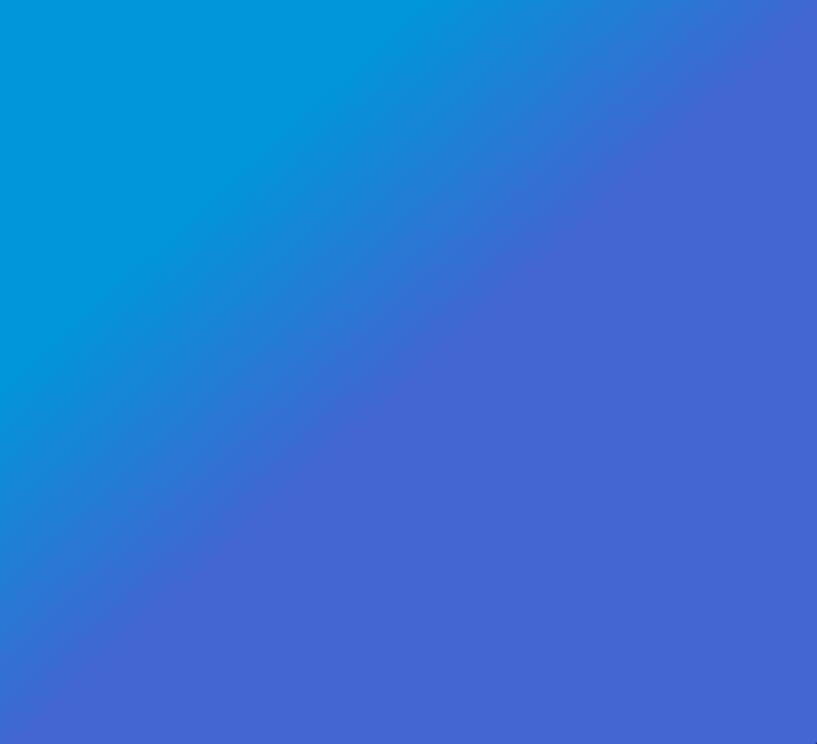 обучение детей, находящихся на длительном лечении  в детском отделении в ГКУЗ «Ульяновская областная клиническая психиатрическая больница им. В.А.Копосова»
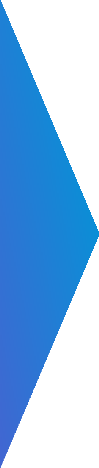 с 2020 года 13 молодых инвалидов получили свидетельства об обучении
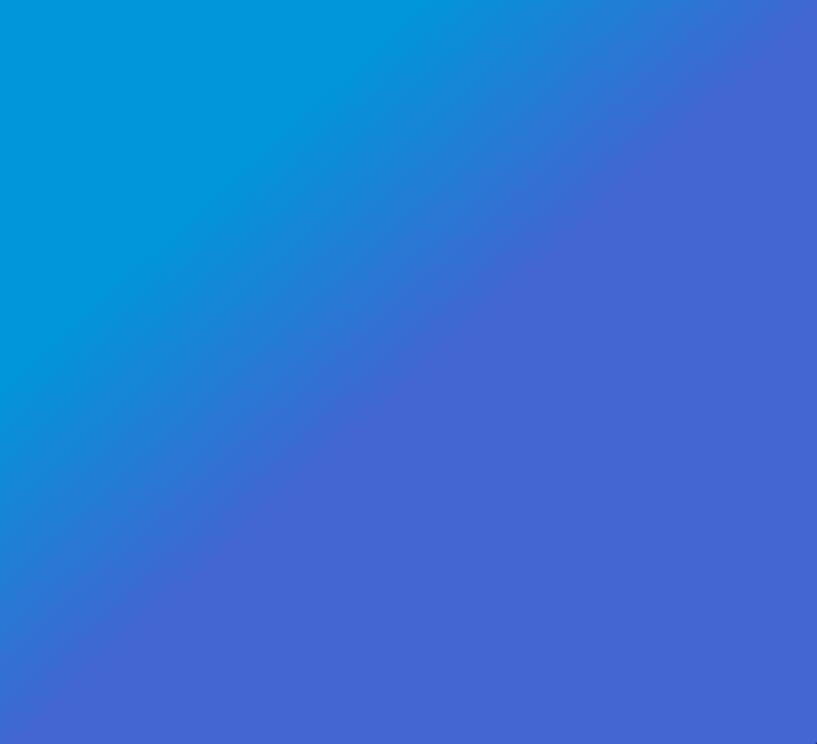 обучение лиц
от 18 – 35 лет, проживающих в ПНИ
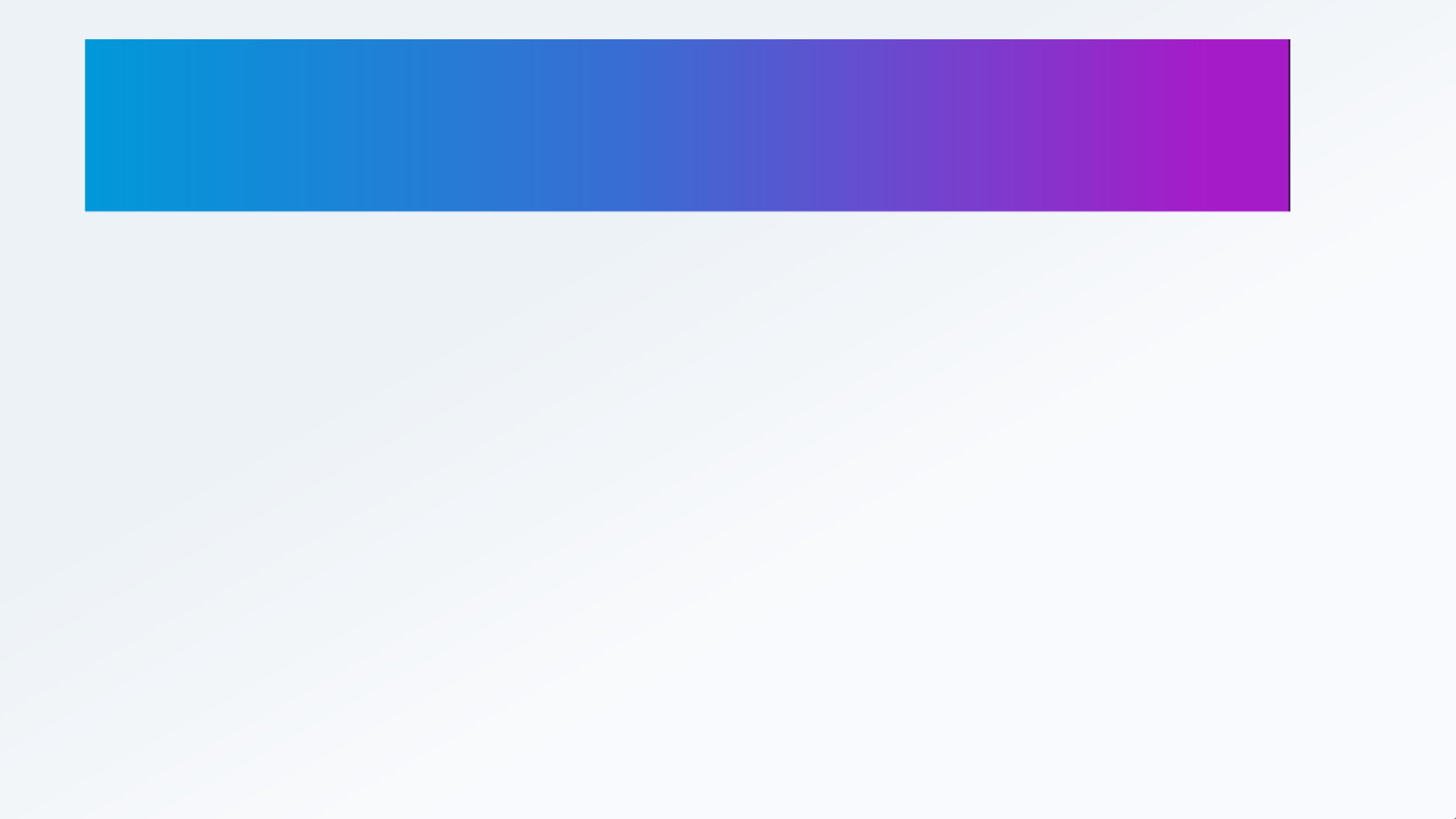 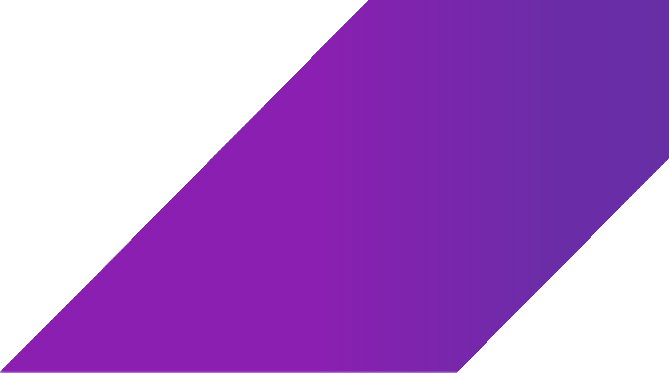 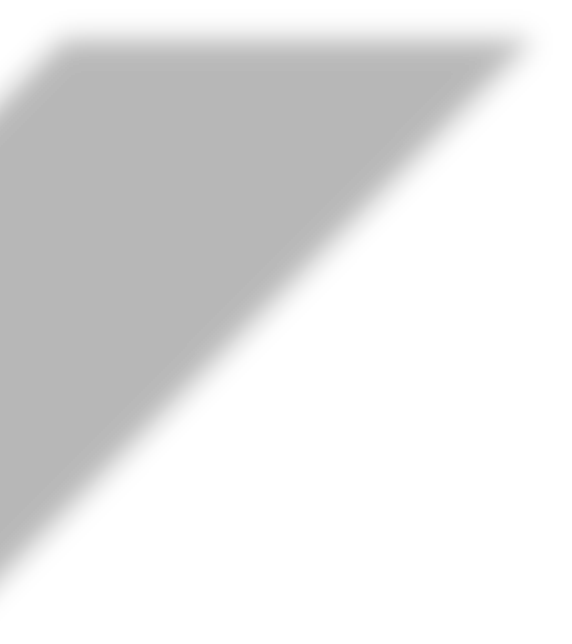 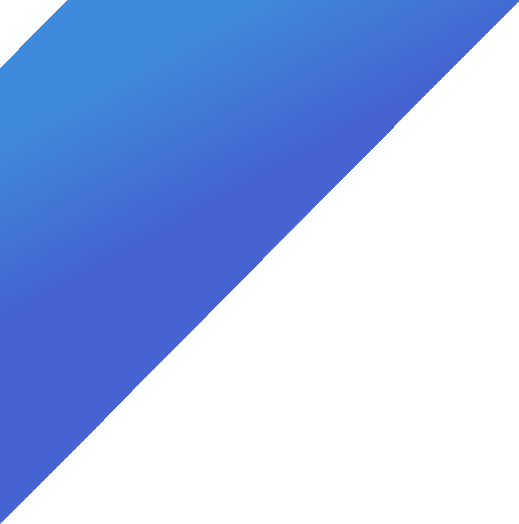 Кадровое обеспечение образовательного процесса
обучающие мероприятия:
потребность:
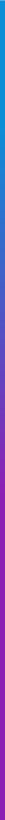 учитель-дефектолог (олигофренопедагог)-68чел.
 учитель-дефектолог (тифлопедагог) -10 чел.
учитель-дефектолог (сурдопедагог) – 8 чел.
учитель-логопед -191 чел.
 педагог-психолог – 267 чел.
тьютор- 20 чел.
1 полугодие 2023 г.– 24 / 687 чел.
2022 г.– 29 / 847 чел.
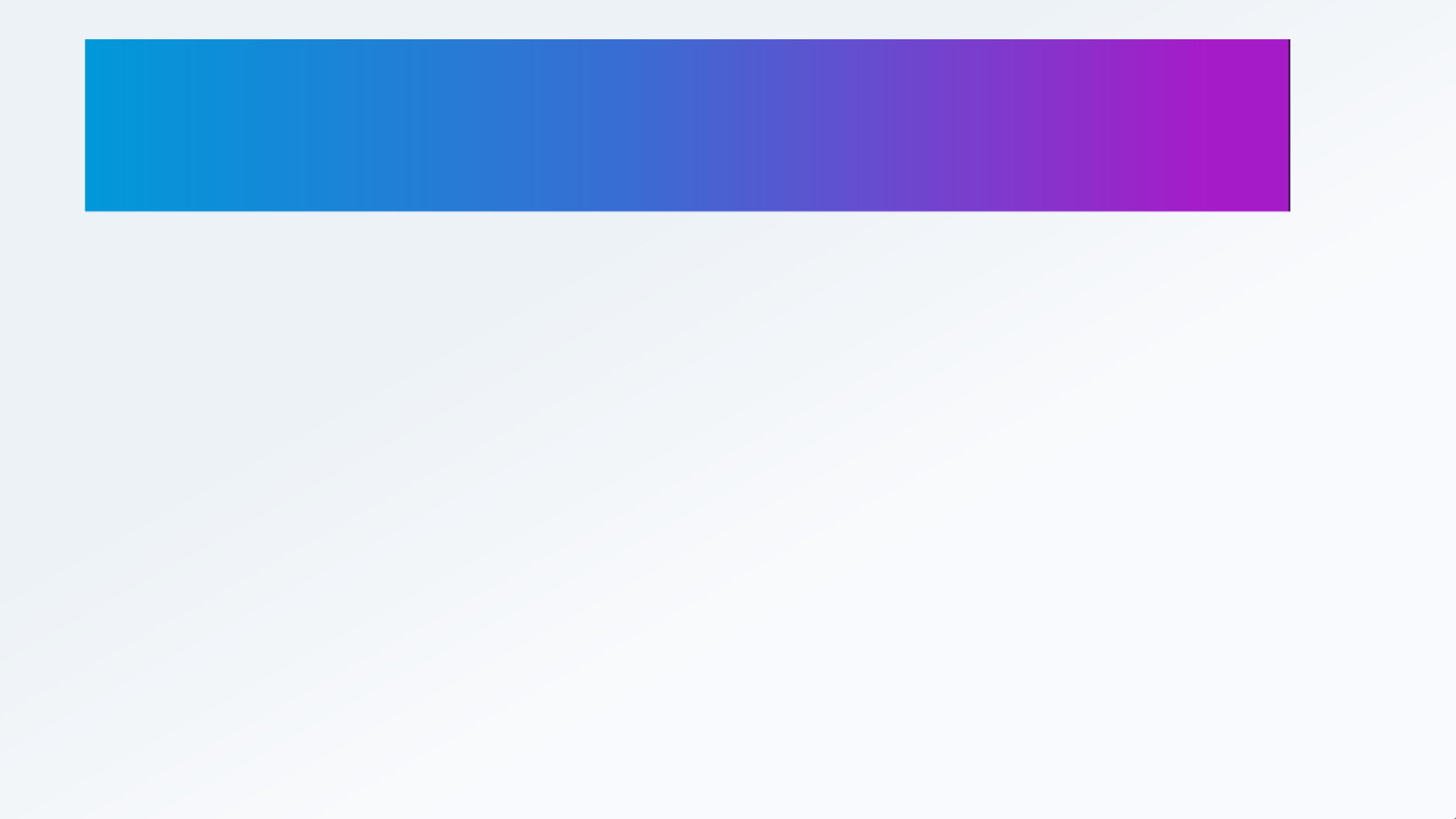 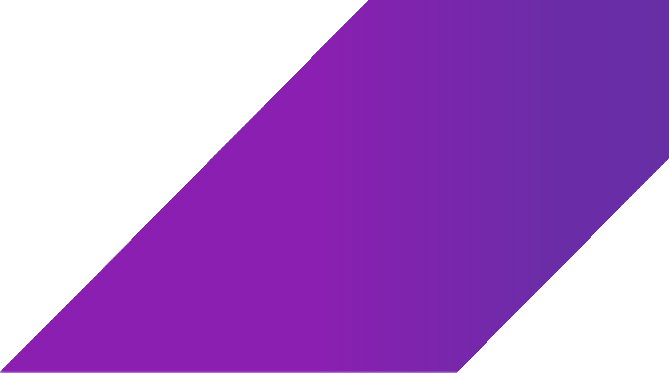 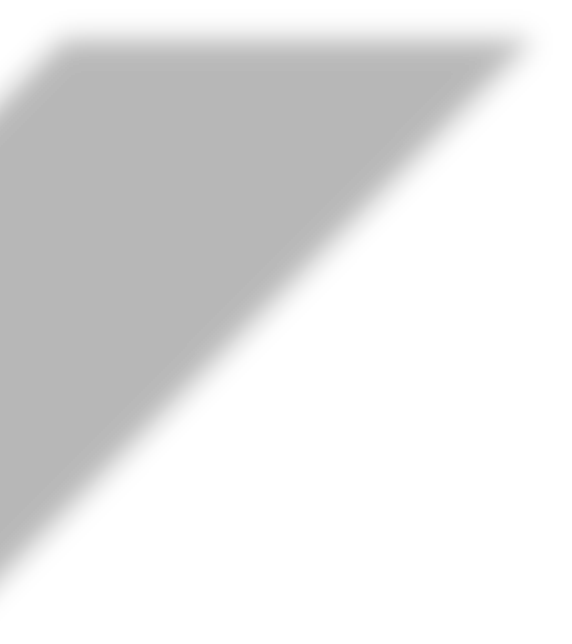 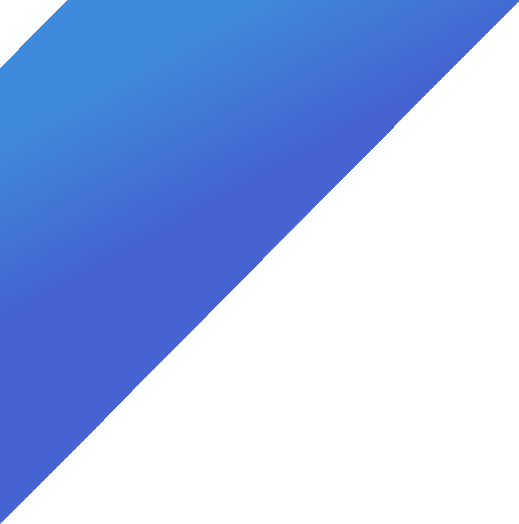 Межведомственный общественный проект «Ментальное здоровье»
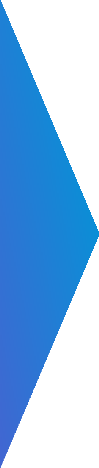 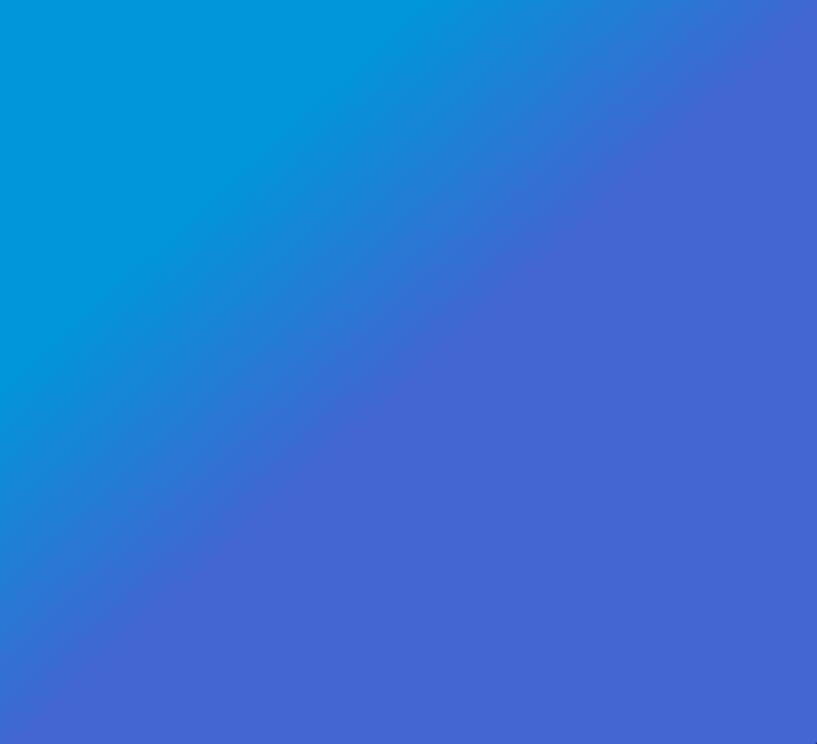 2022 год: 424 специалиста
2023 год: 3 заместителя директора по УВР (школы №№12, 72, 73),
30 учителей-логопедов
обучающие мероприятия
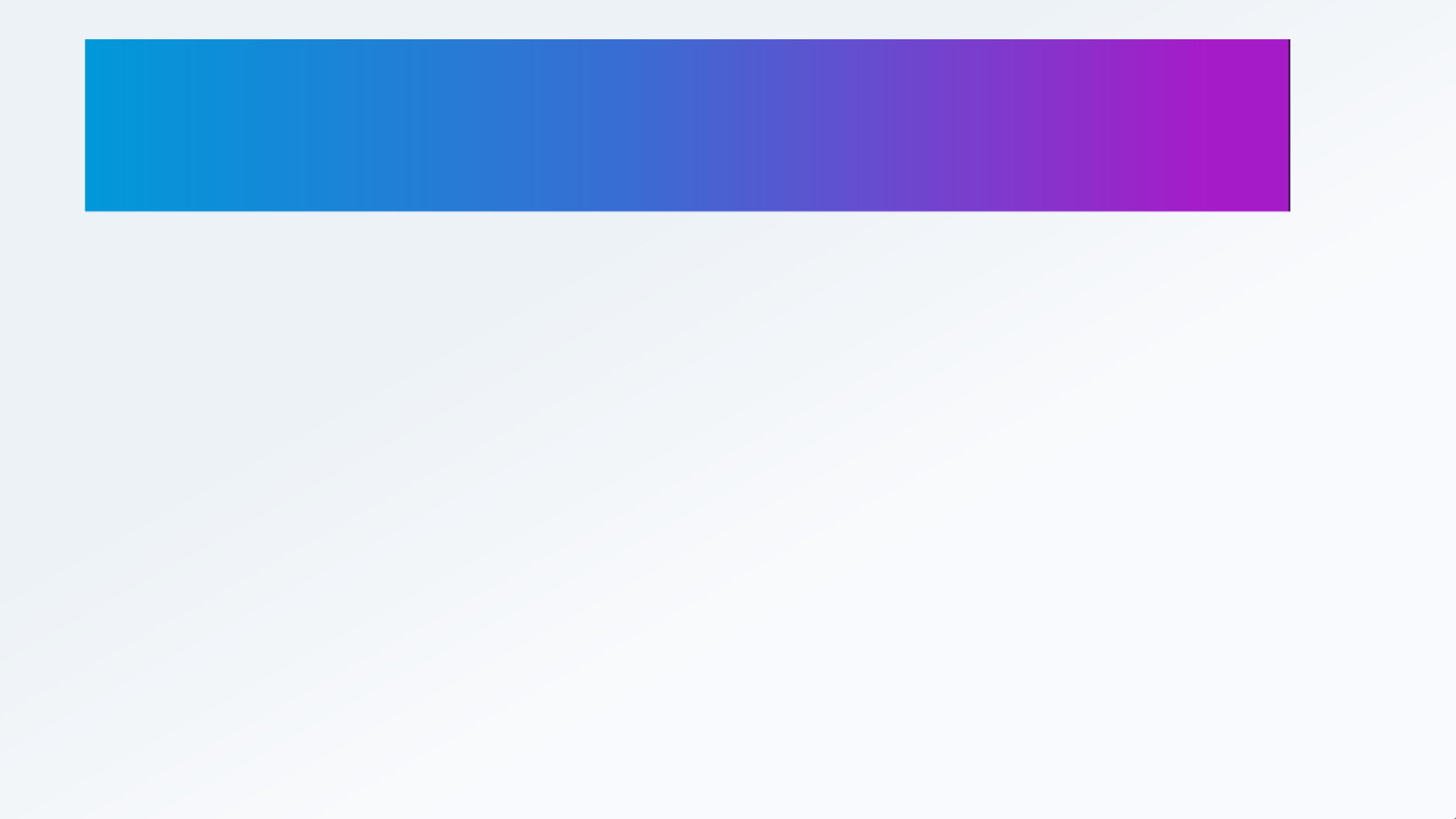 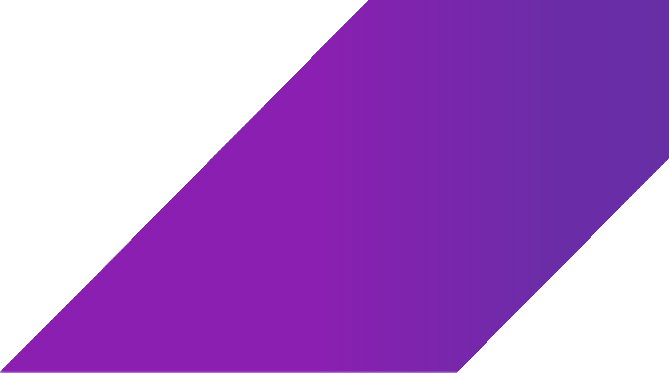 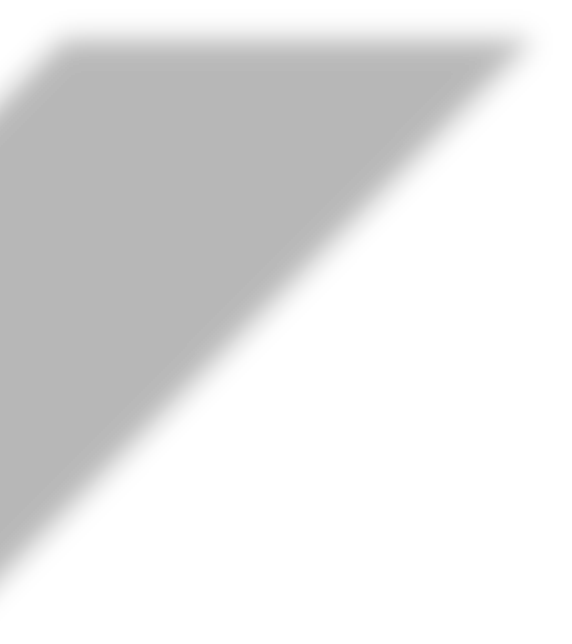 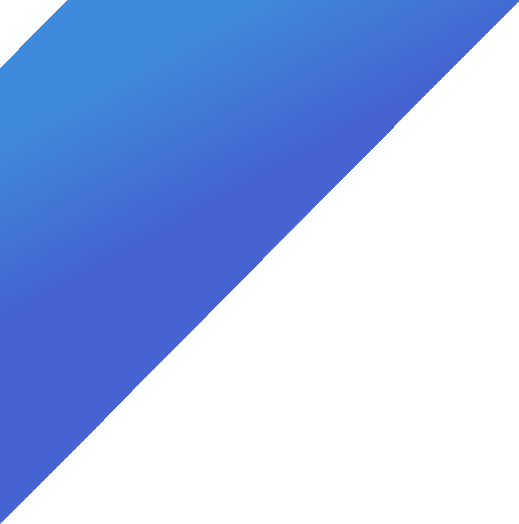 Сетевое взаимодействие с НКО
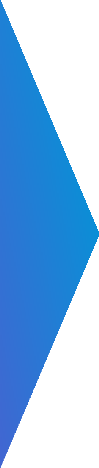 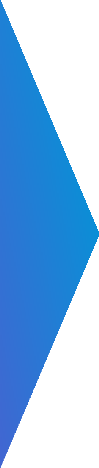 АНО ДПО Образовательный центр «Рассвет»
ОГБОУ 
школа-интернат 
№ 89
Проект «Территория детства» 
конкурс Фонда Президентских грантов – 2023 г.
(1 248 924,00 рублей)
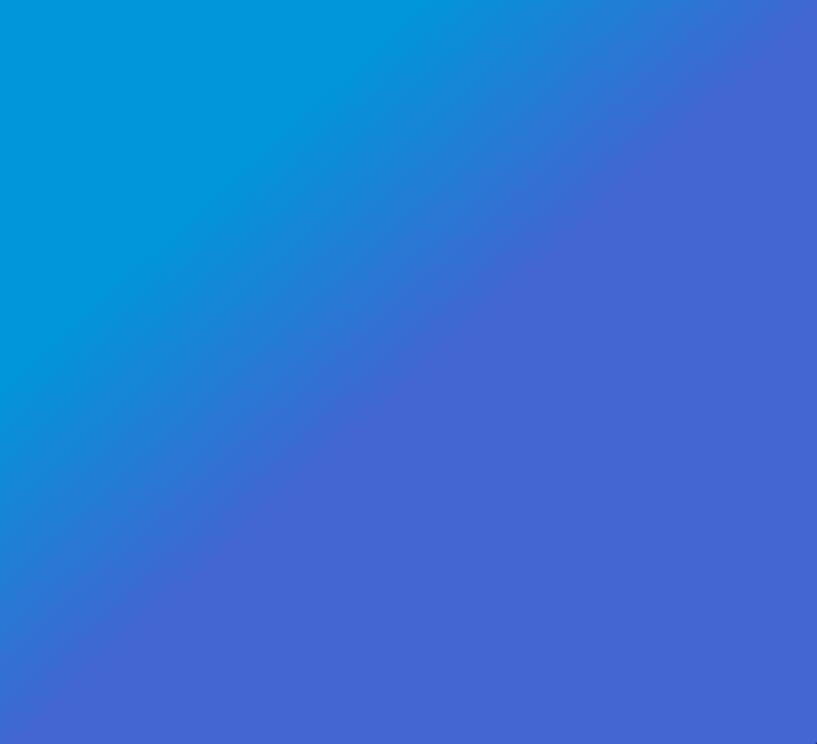 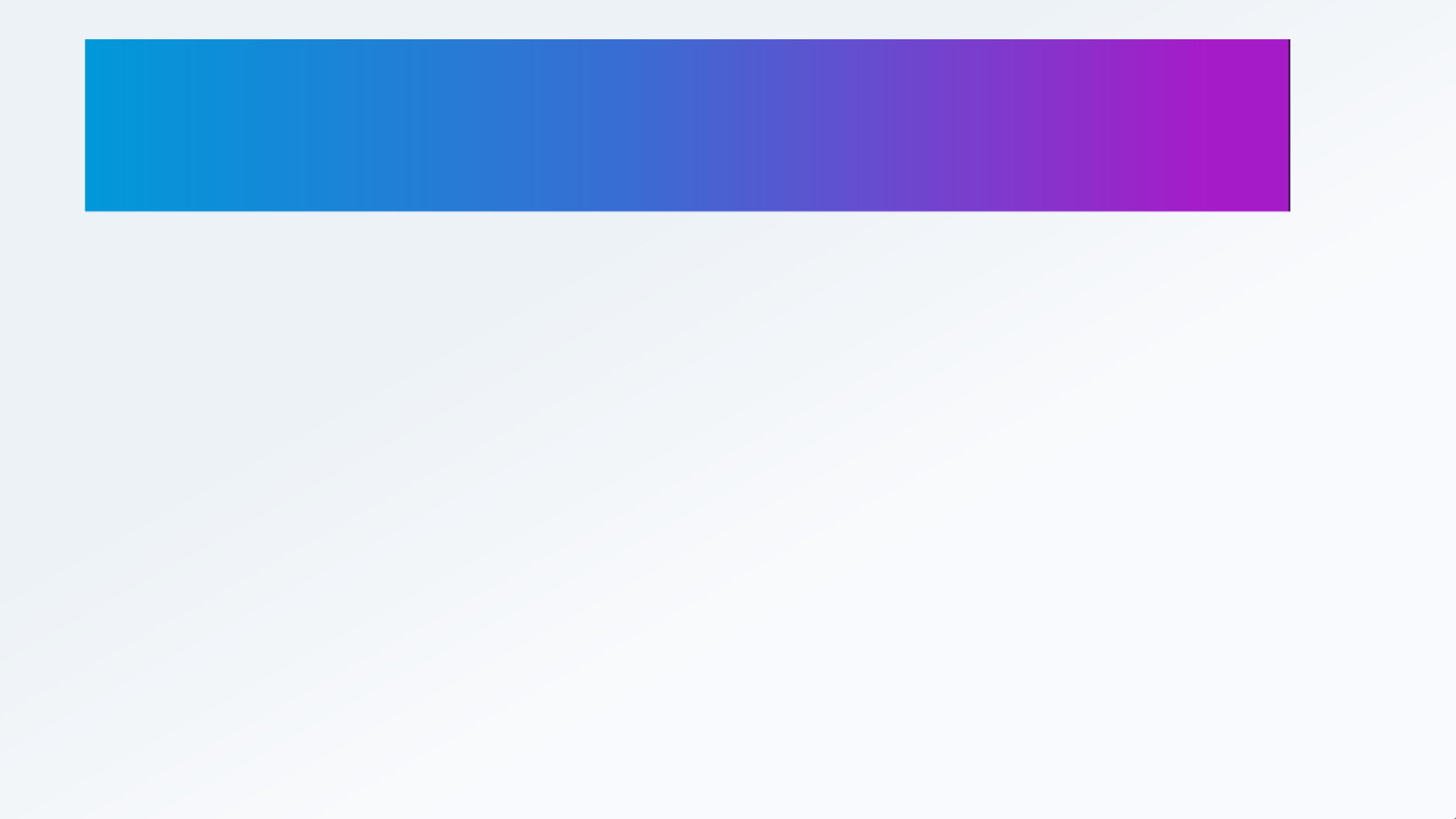 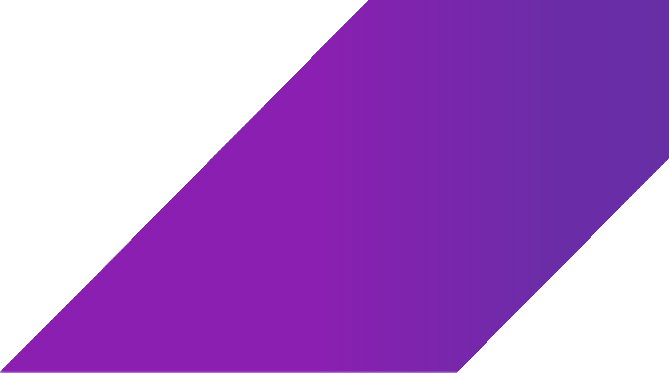 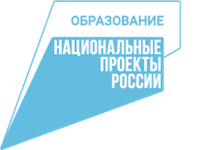 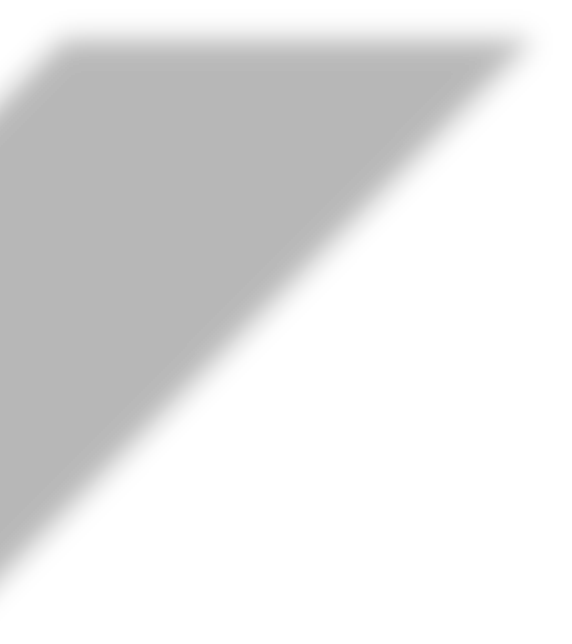 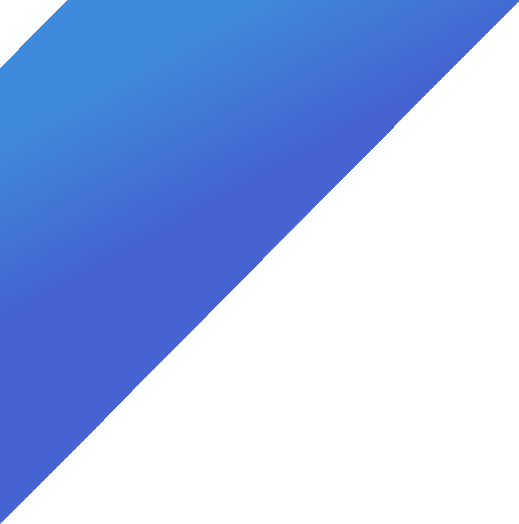 Психолого-педагогическая, методическая и консультативная помощь родителям (законным представителям) детей
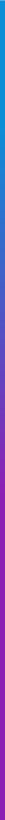 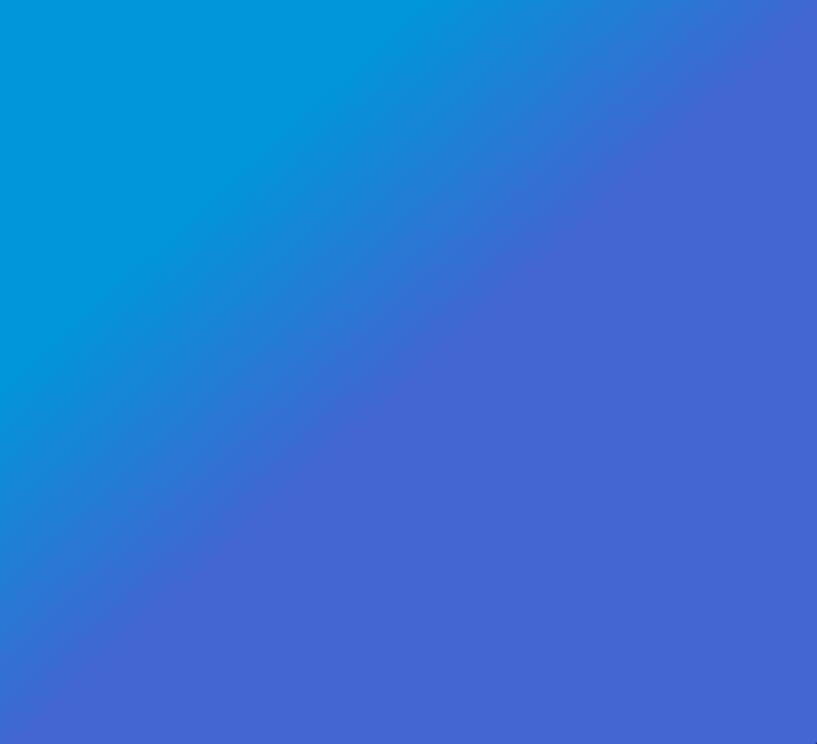 Участники проекта
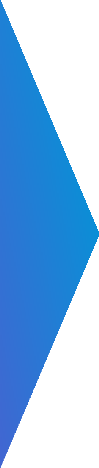 Региональная консультативная служба
Центр ППМС «Развитие» (2019 г., 2021 г.)
Центр ПМСС «Росток» (2022 г.)
УлГПУ им. И.Н.Ульянова (2021г ., 2022 г.)
АНО «Профи-Центр» (2021 г., 2022г., 2023г.)
АНО «Дорога жизни» (2022 г.)
АНО «Новое поколение» (2022 г., 2023 г.)
С 2019 года предоставлено 
42 830 консультаций
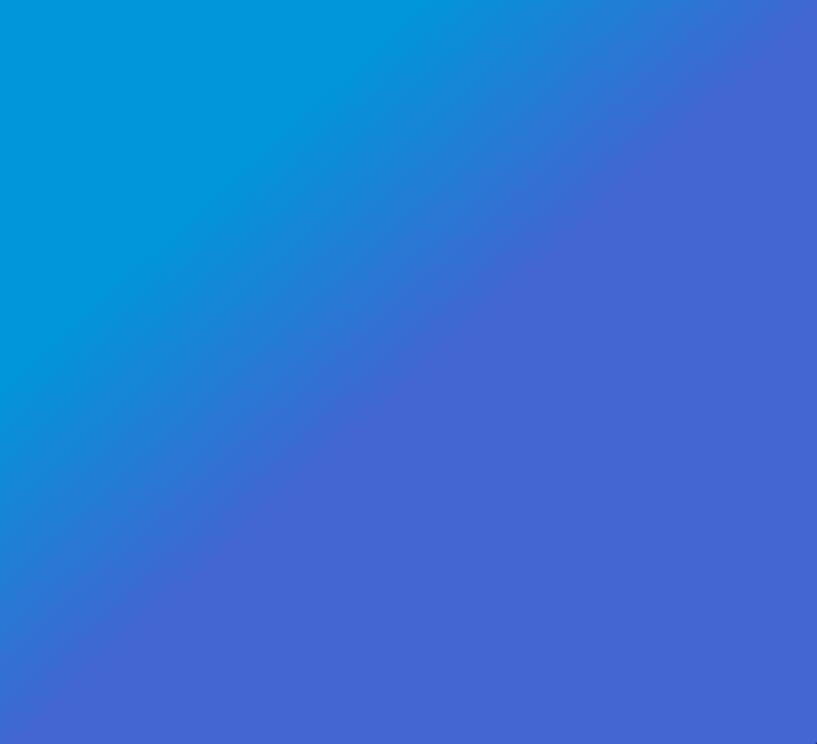